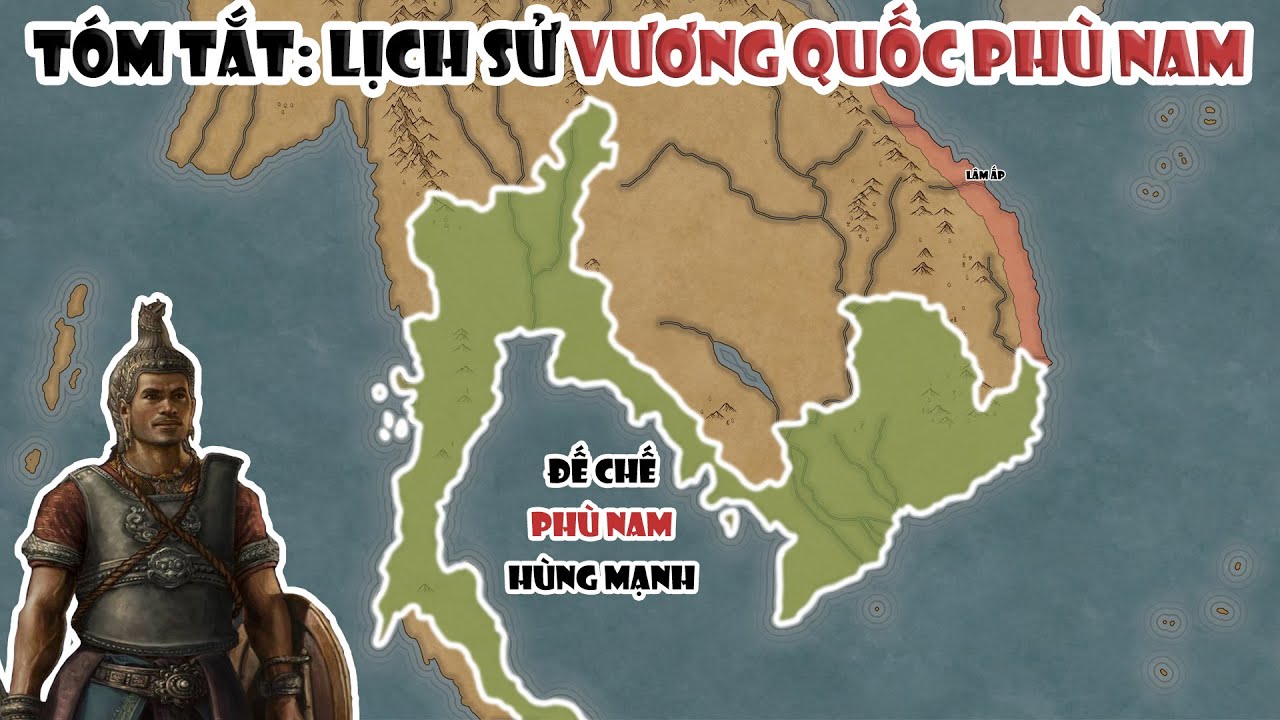 Thứ … ngày … tháng … năm 2024
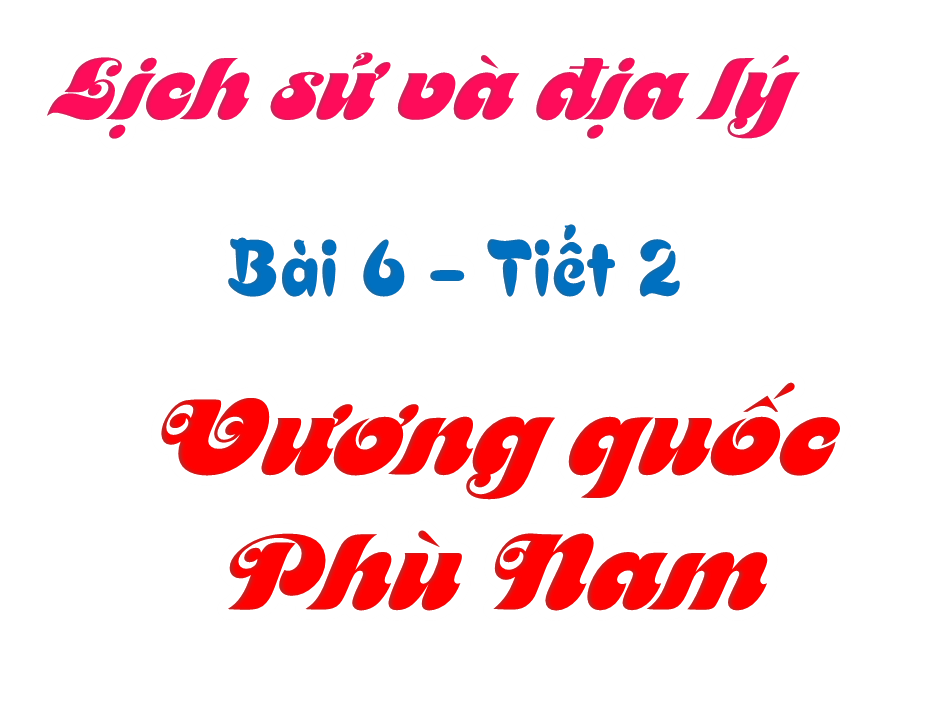 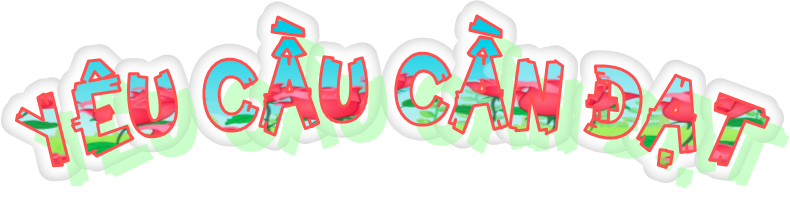 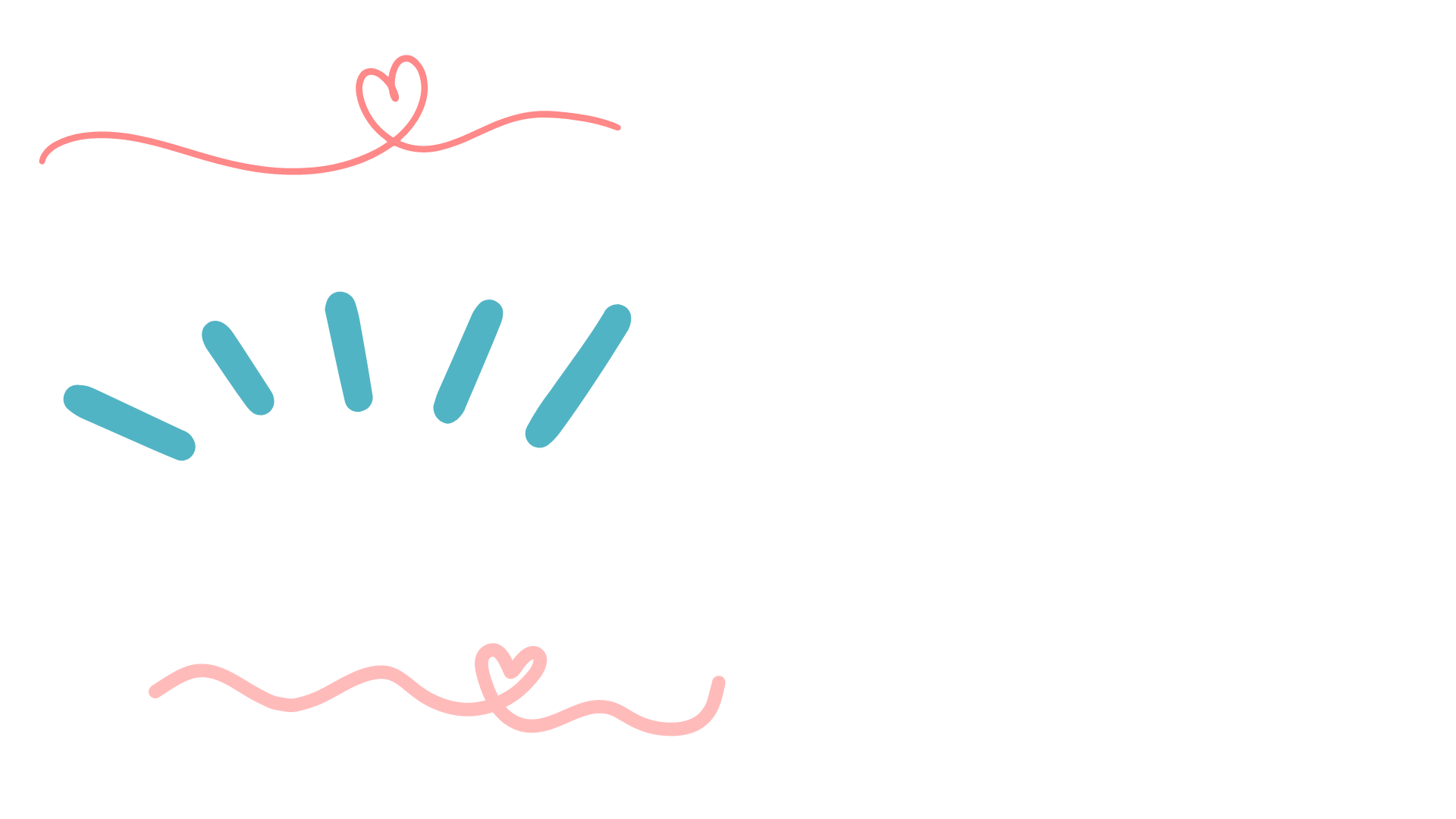 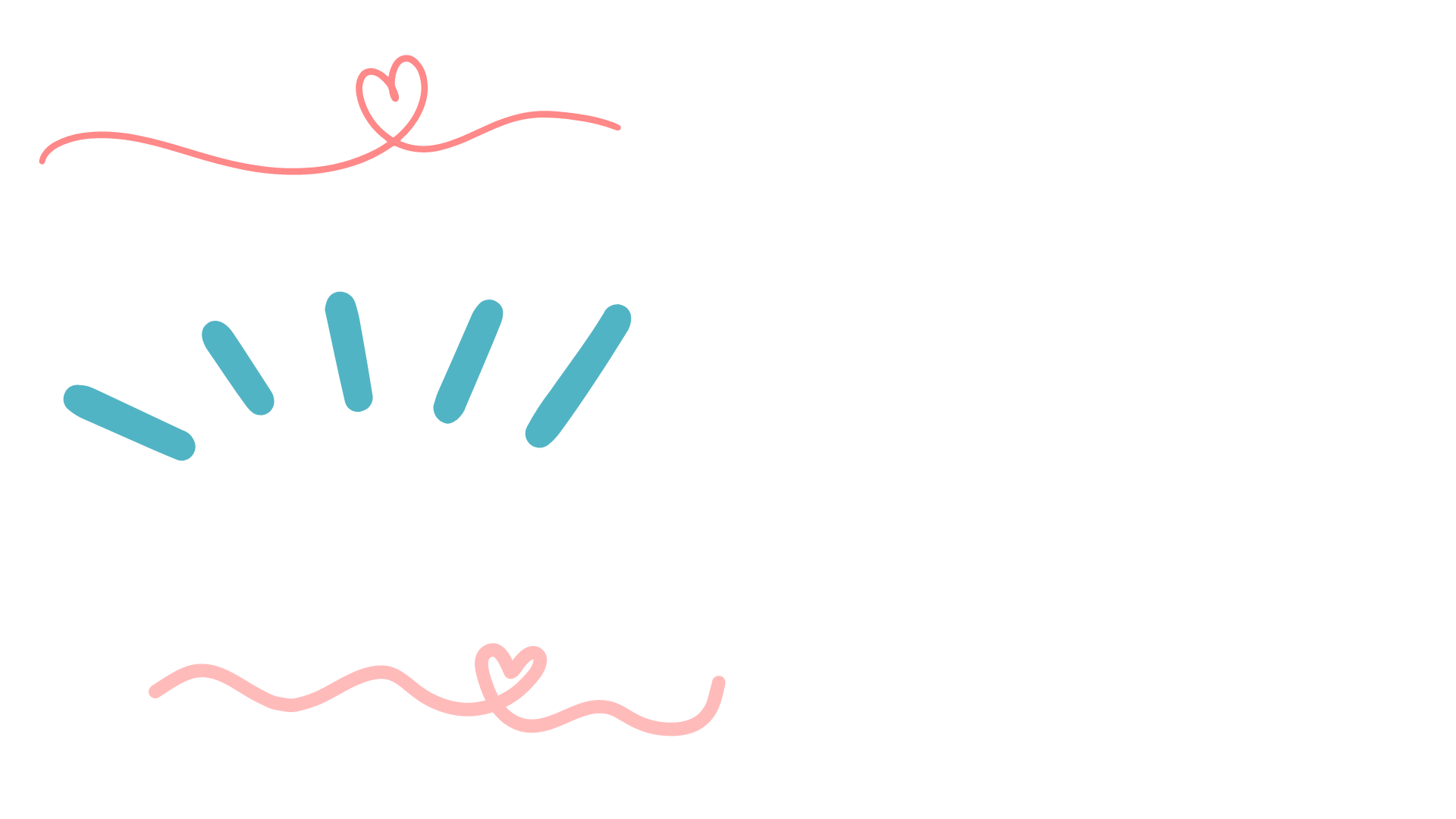 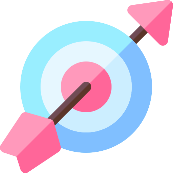 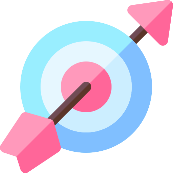 Sau khi học xong bài này, em sẽ:
–	 Trình bày được sự thành lập của nước Phù Nam qua truyền thuyết lập nước và một số bằng chứng khảo cổ học.
–	Mô tả được một số hiện vật khảo cổ học của Phù Nam.
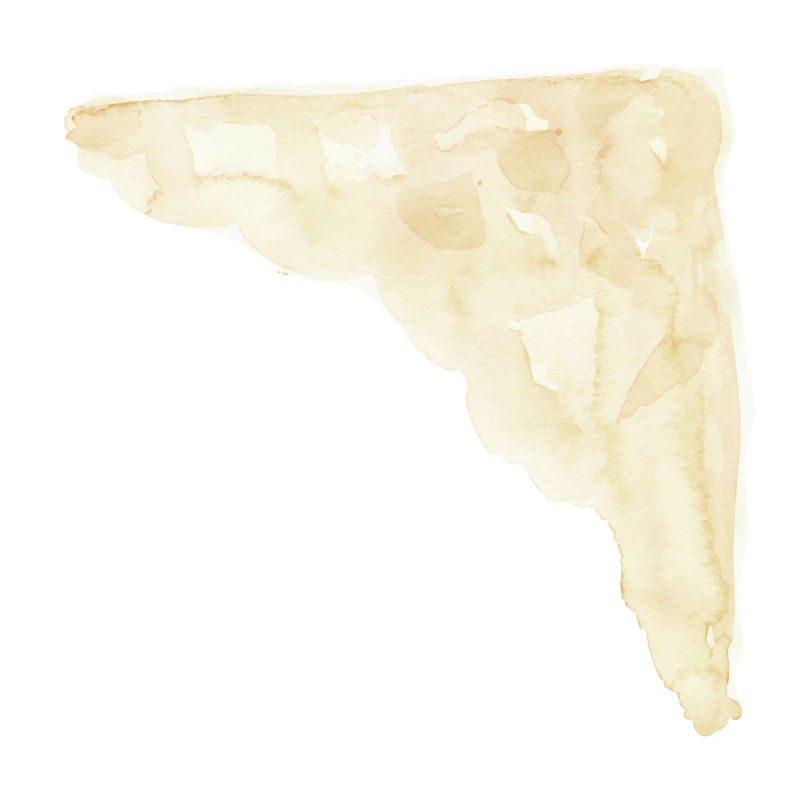 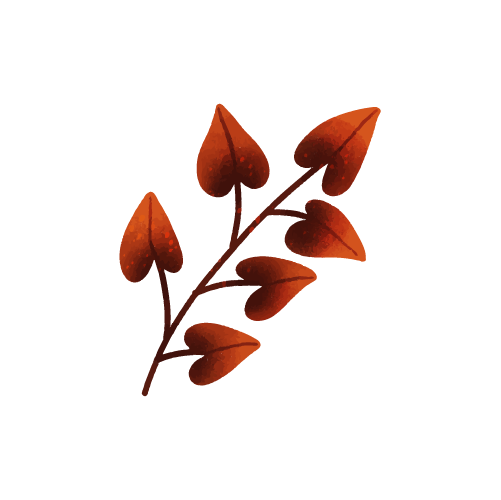 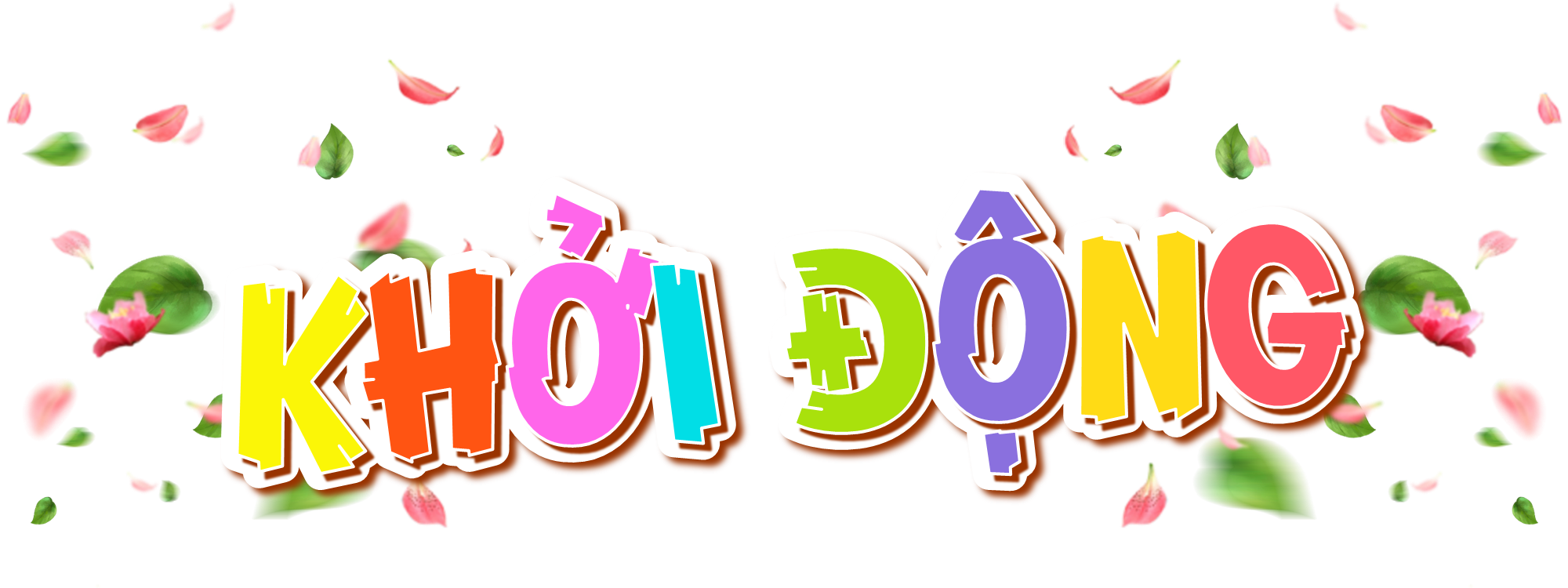 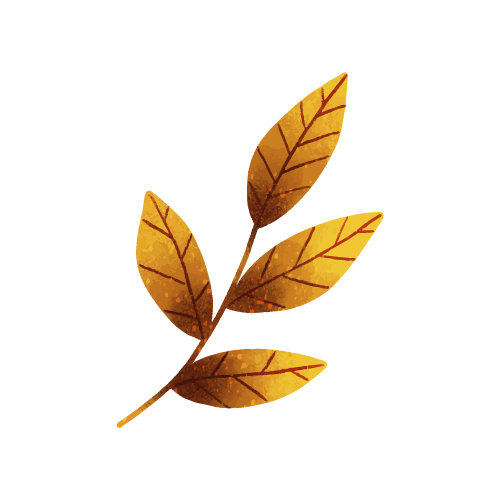 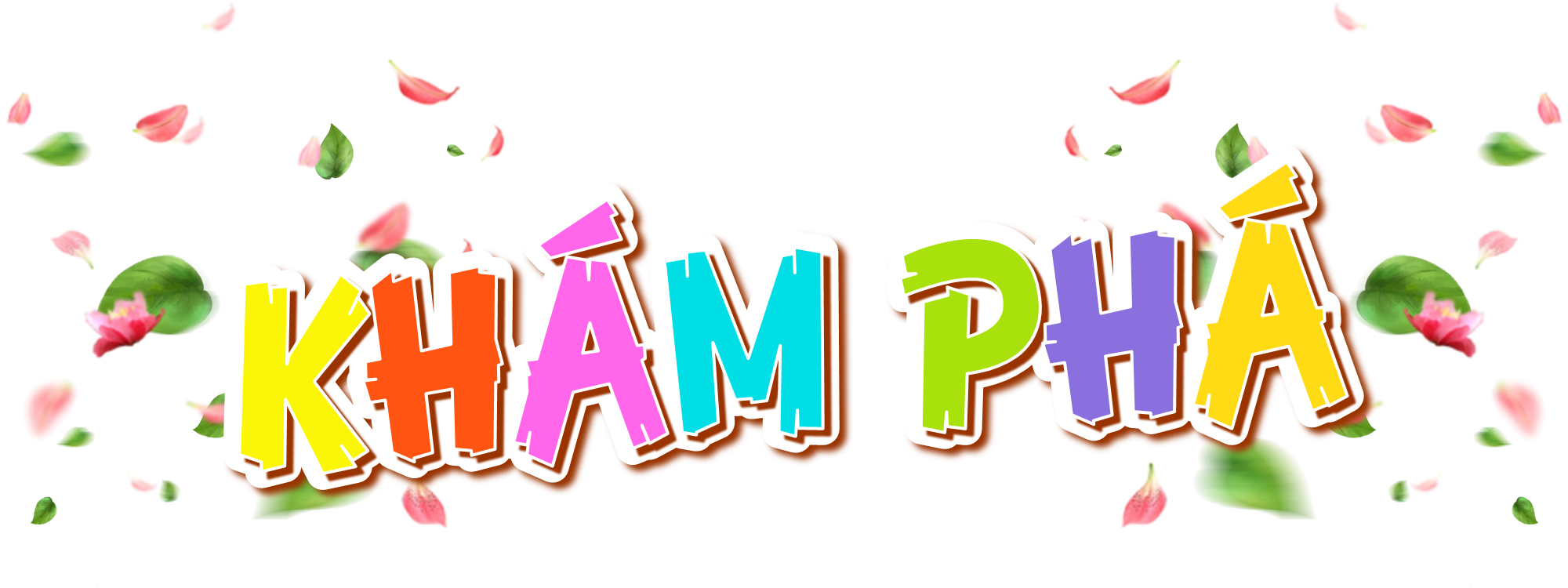 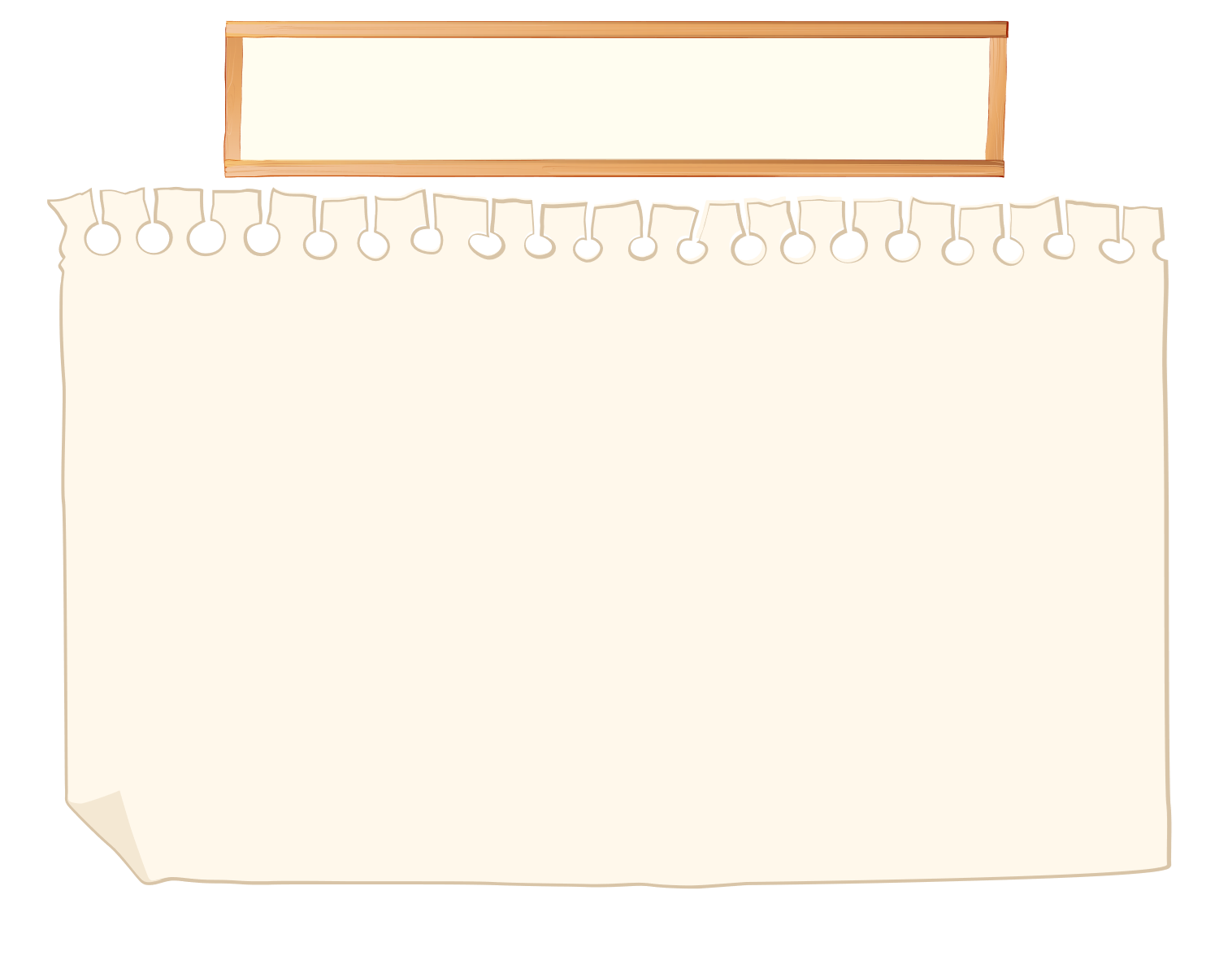 Hoạt động 2
DẶN DÒ
Hoạt động 1
Một số hiện vật khảo cổ học của Phù Nam
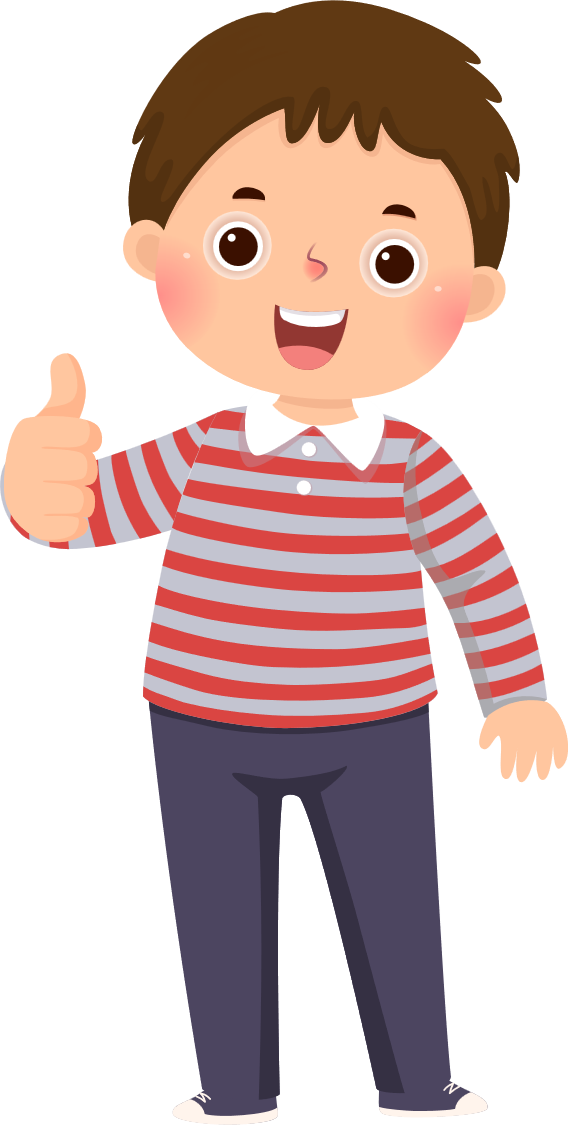 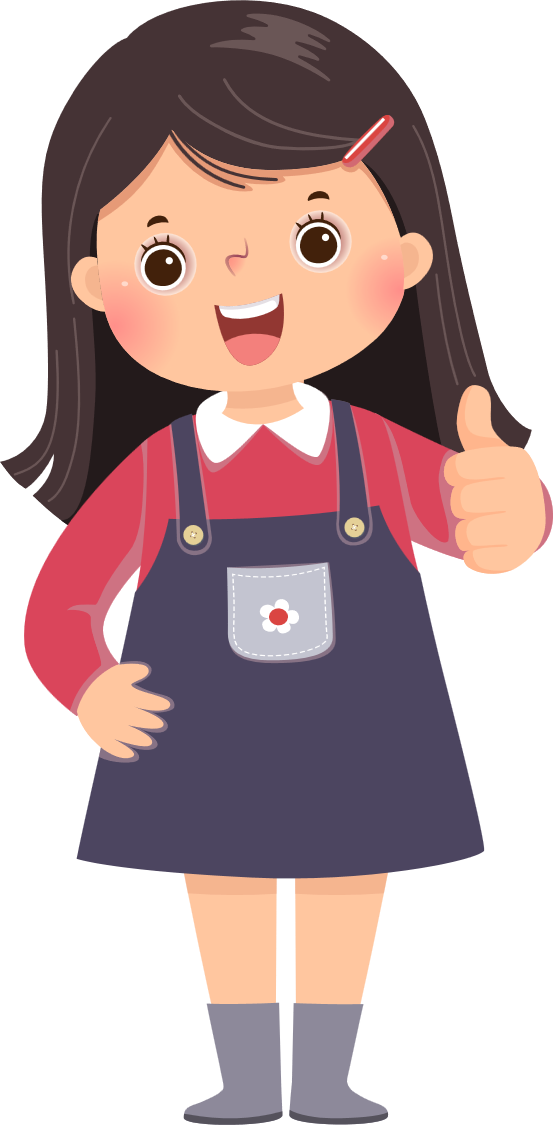 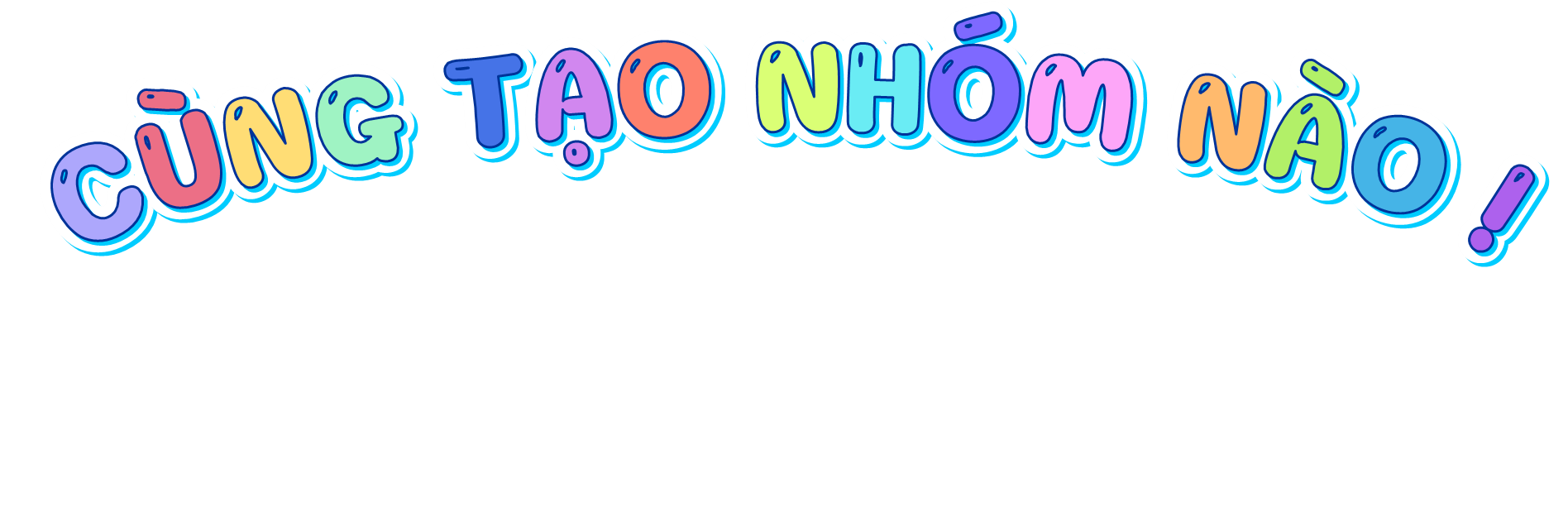 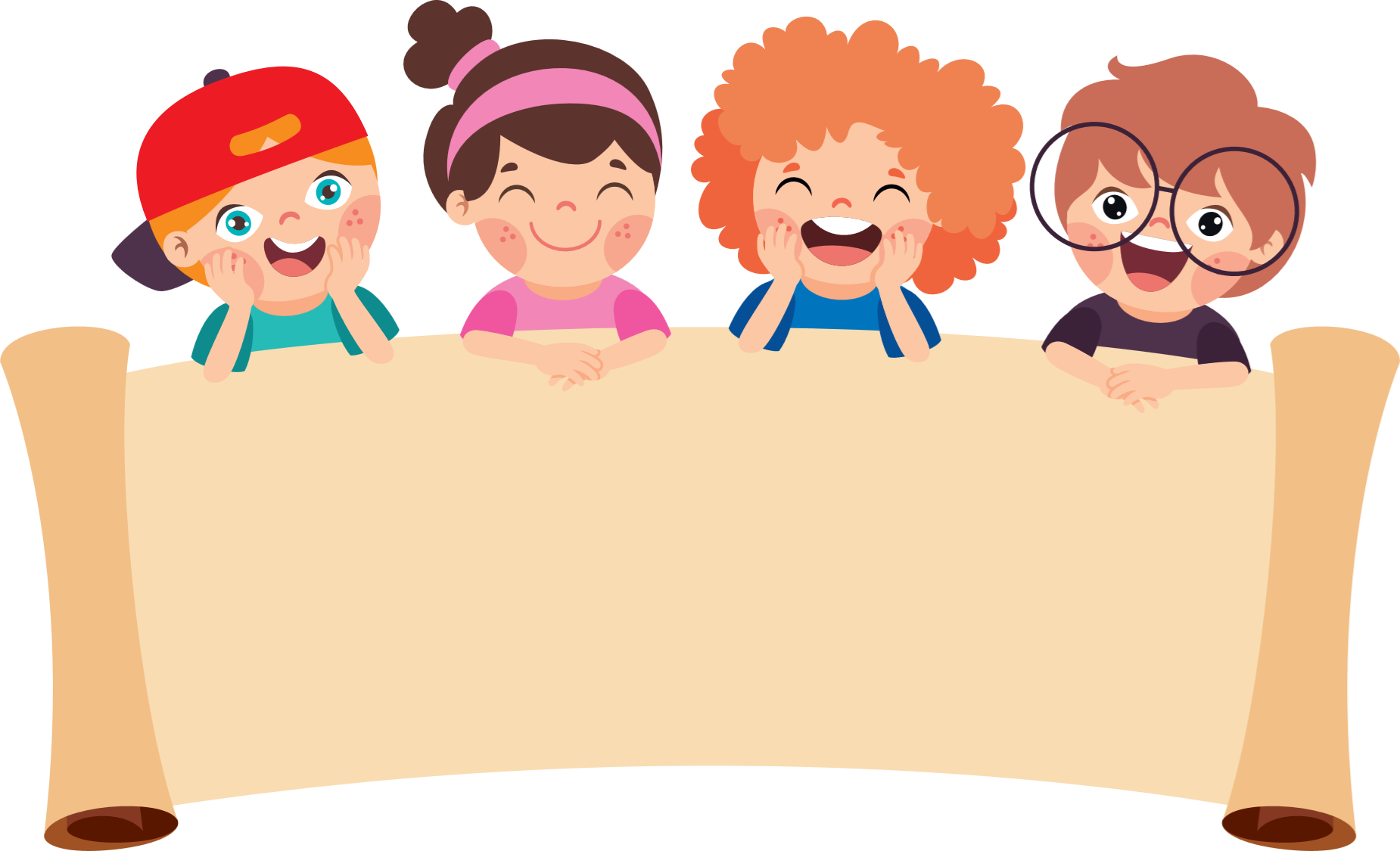 GV chia lớp thành các nhóm 4HS
Đọc thông tin và quan sát các hình 2, 3, 4, 5, 6, 7, em hãy kể tên và mô tả các hiện vật khảo cổ học của Phù Nam vào phiếu học tập
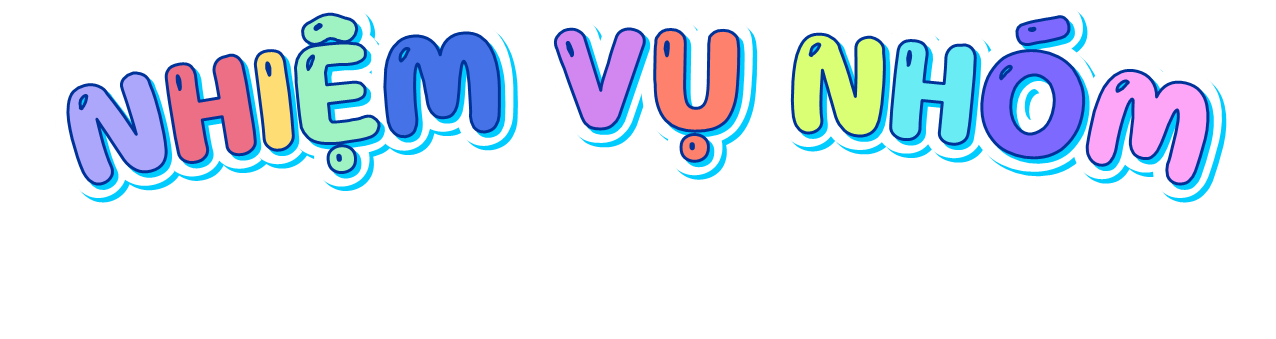 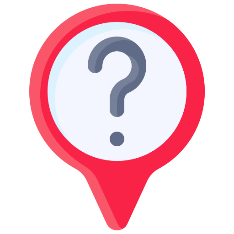 Trên địa bàn sinh sống của cư dân Phù Nam xưa, nhiều hiện vật khảo cổ học đã được tìm thấy như đồ gốm, tượng Phật, đồ trang sức,…
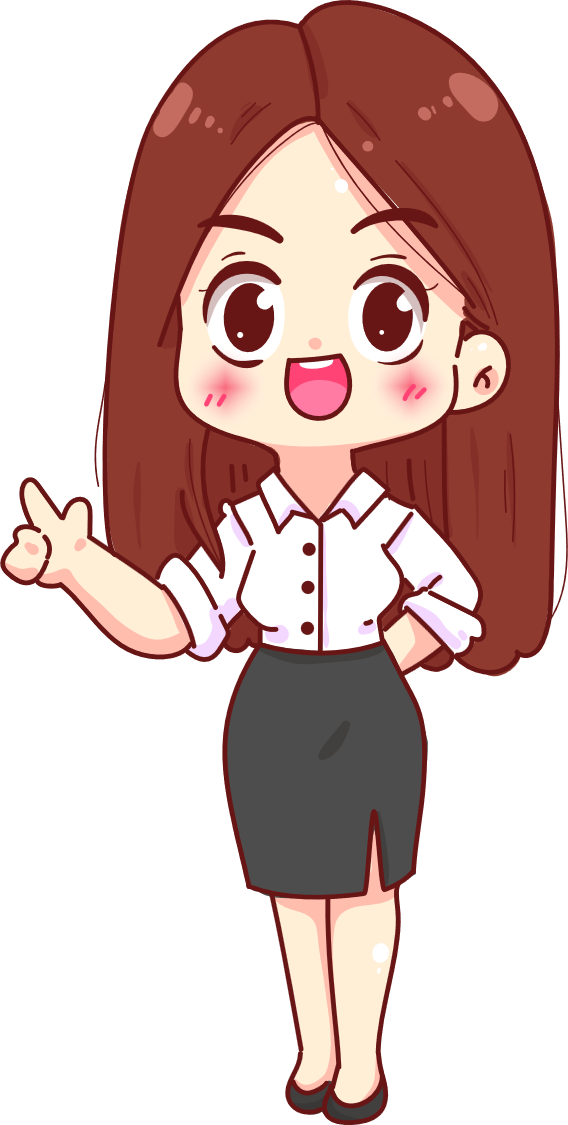 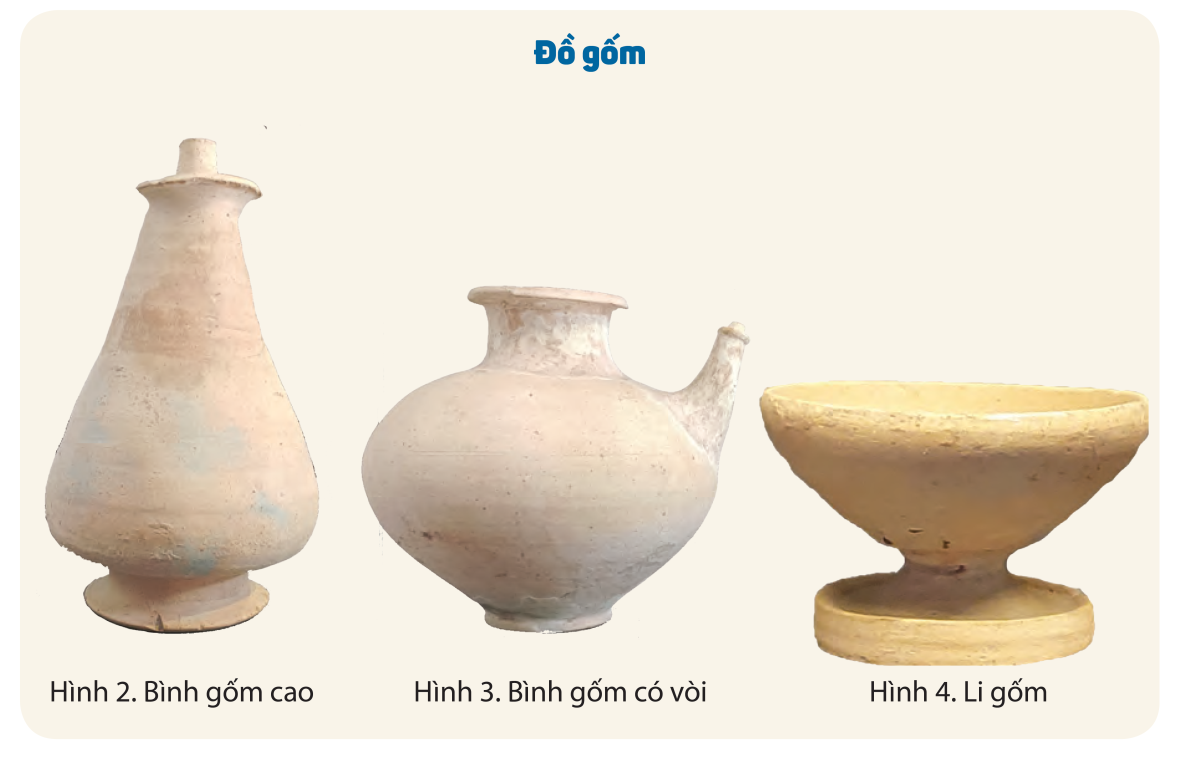 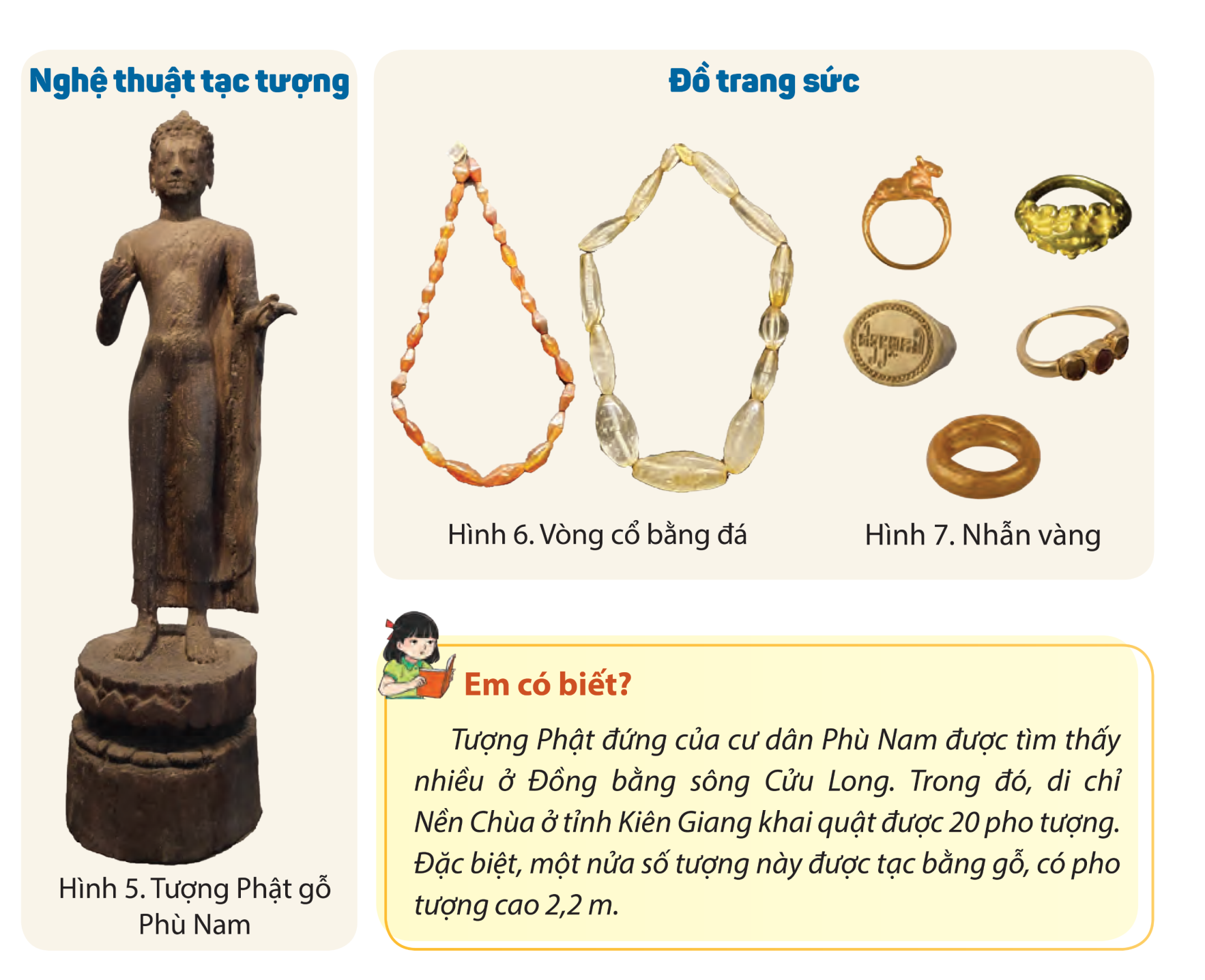 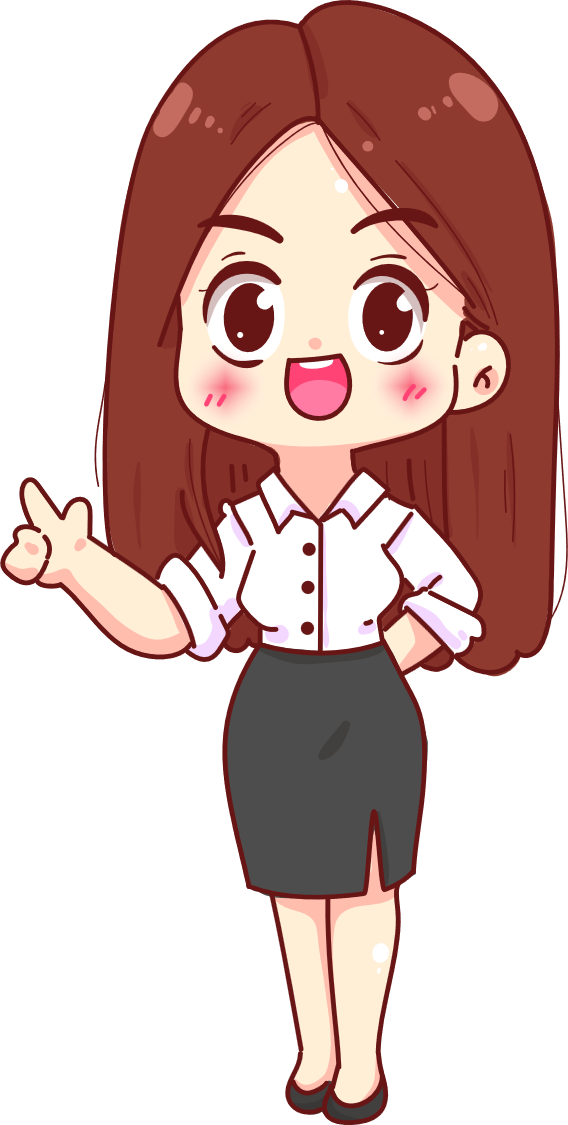 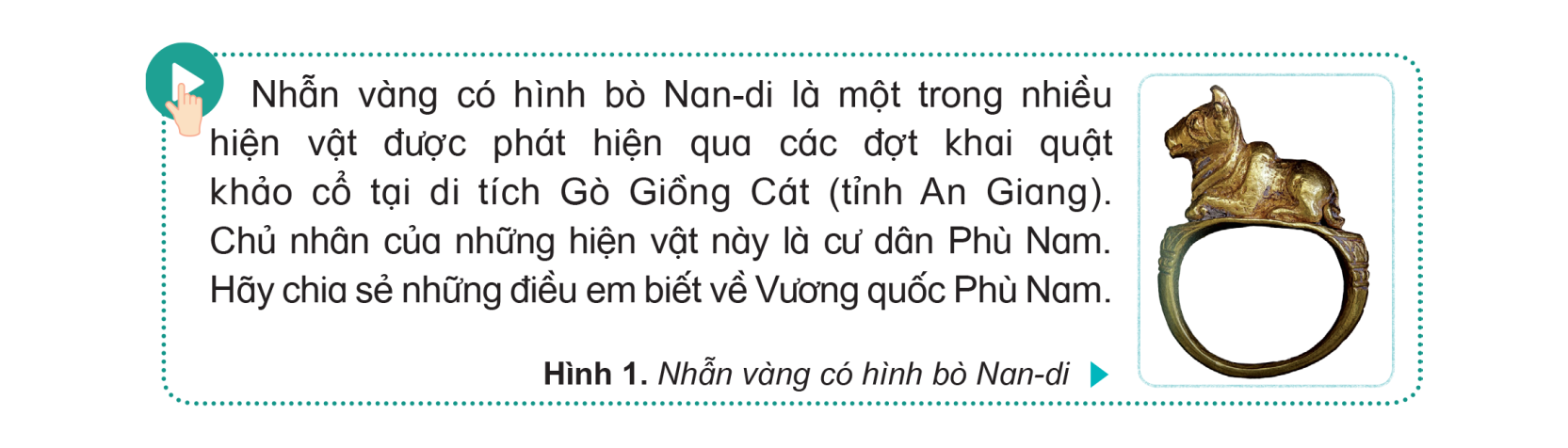 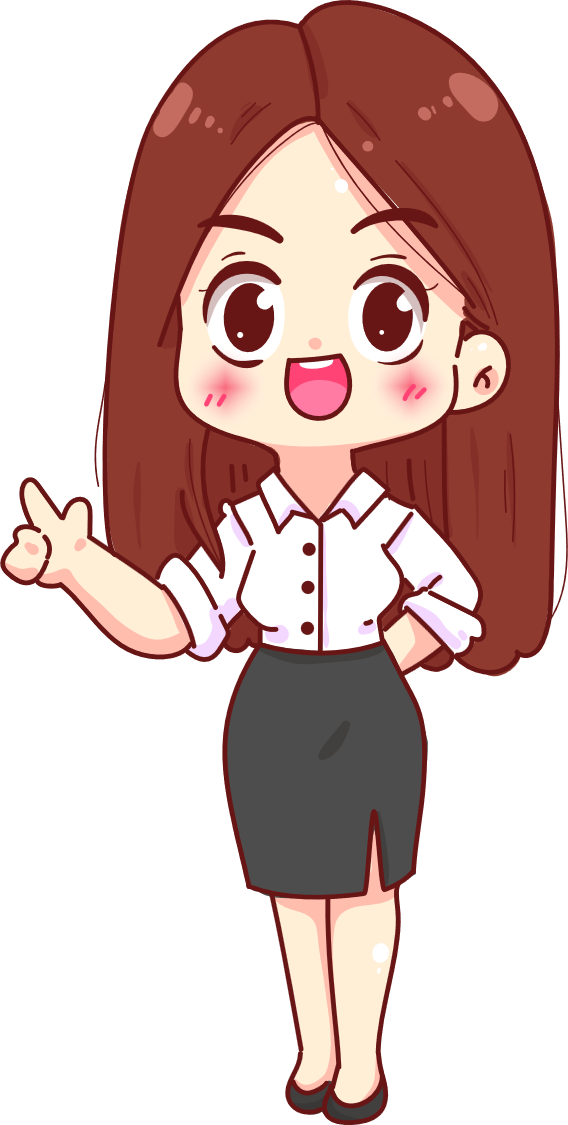 CHIA SẺ TRƯỚC LỚP
CHIA SẺ TRƯỚC LỚP
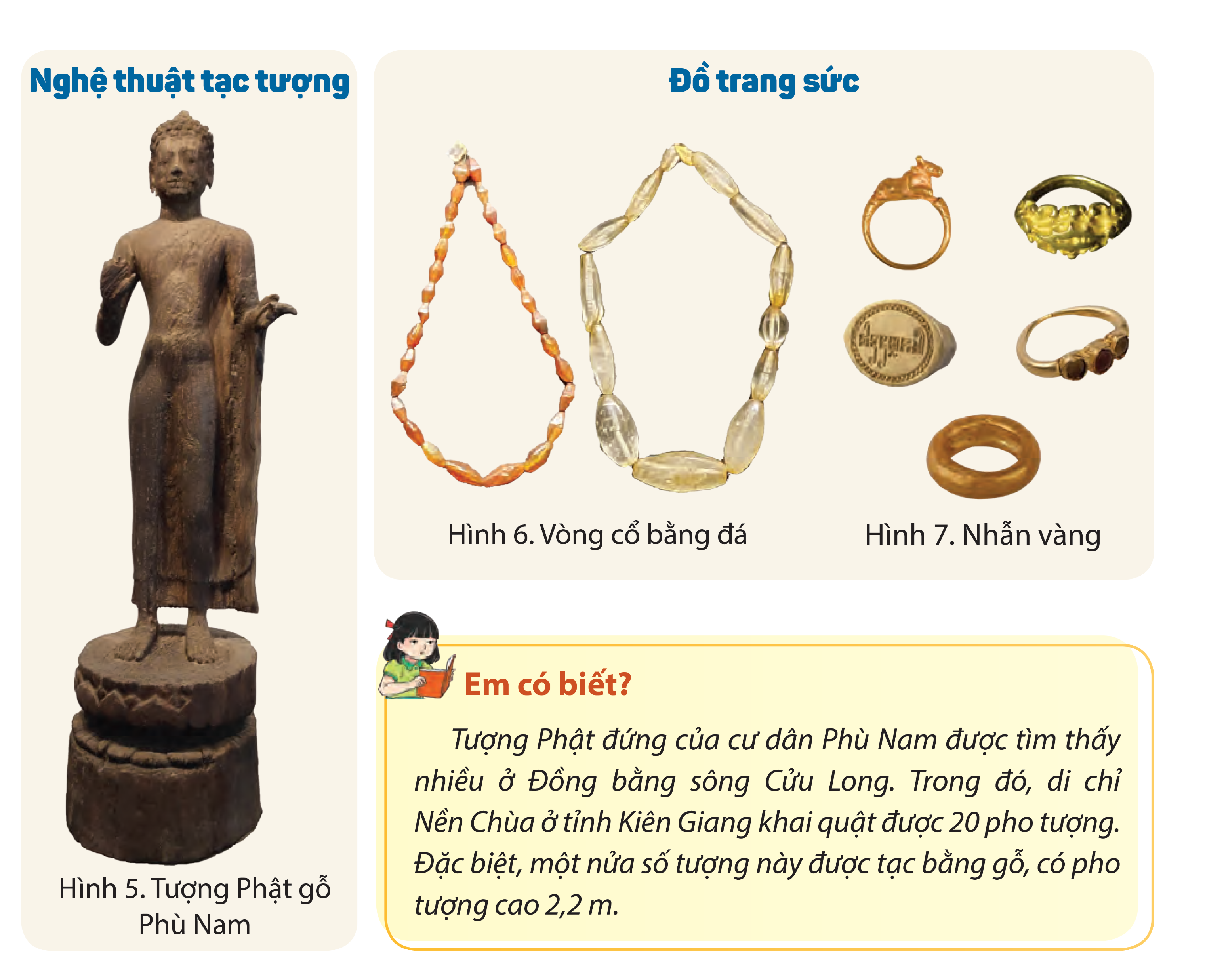 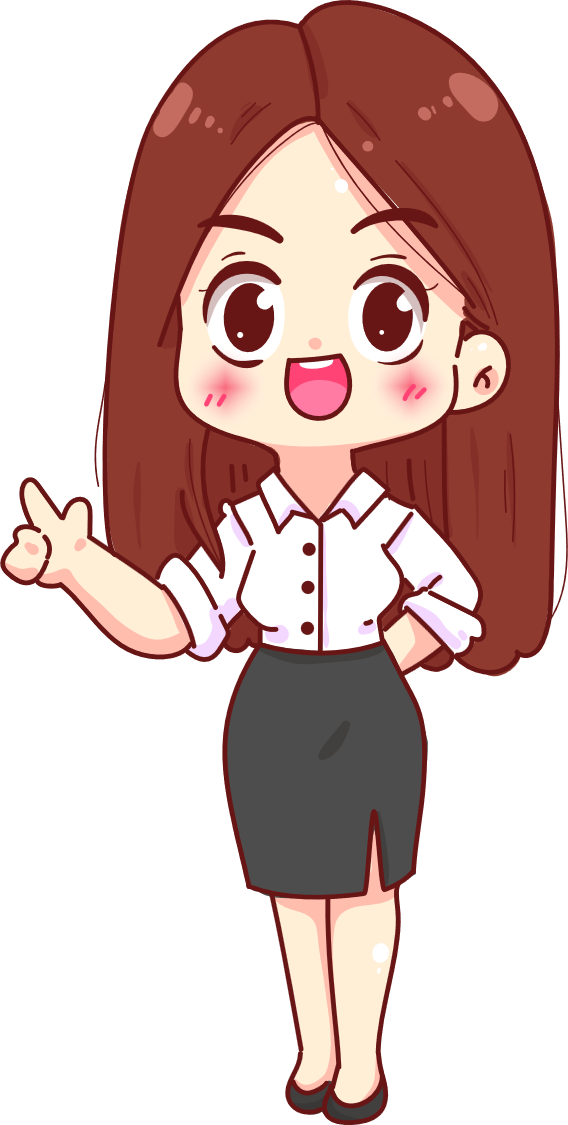 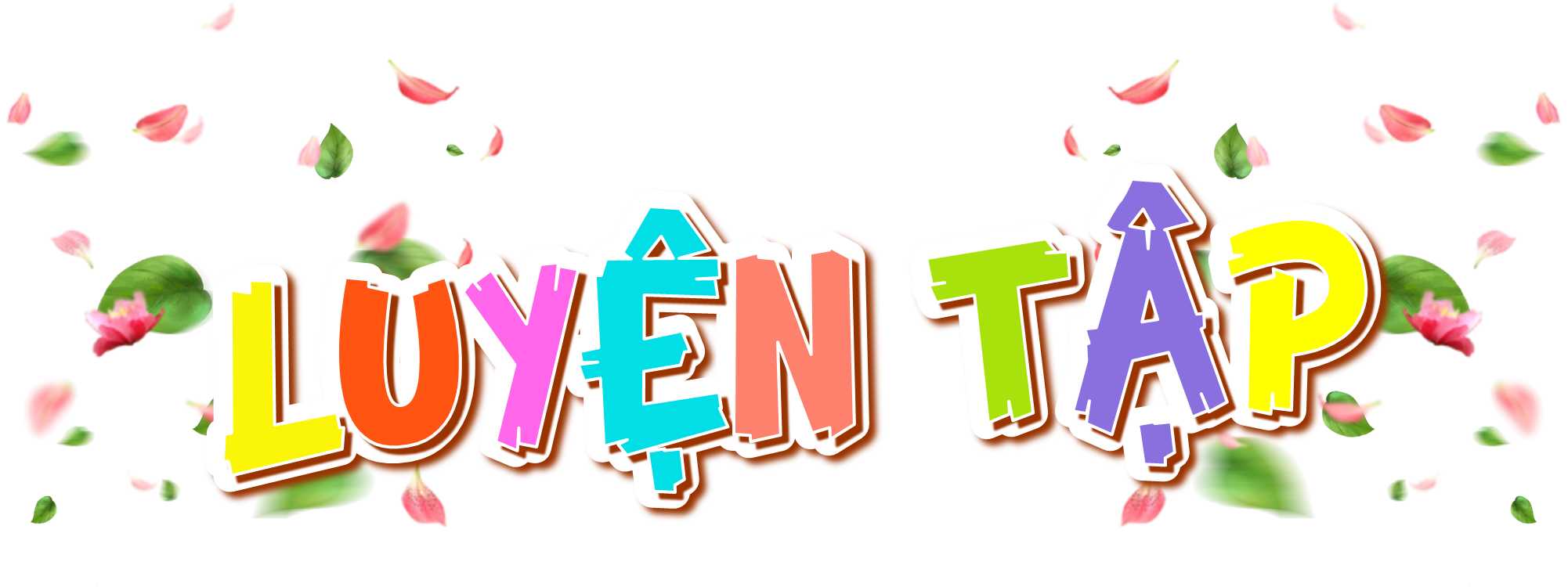 2. Chọn và mô tả hai hiện vật khảo cổ học của cư dân Phù Nam mà em
ấn tượng.
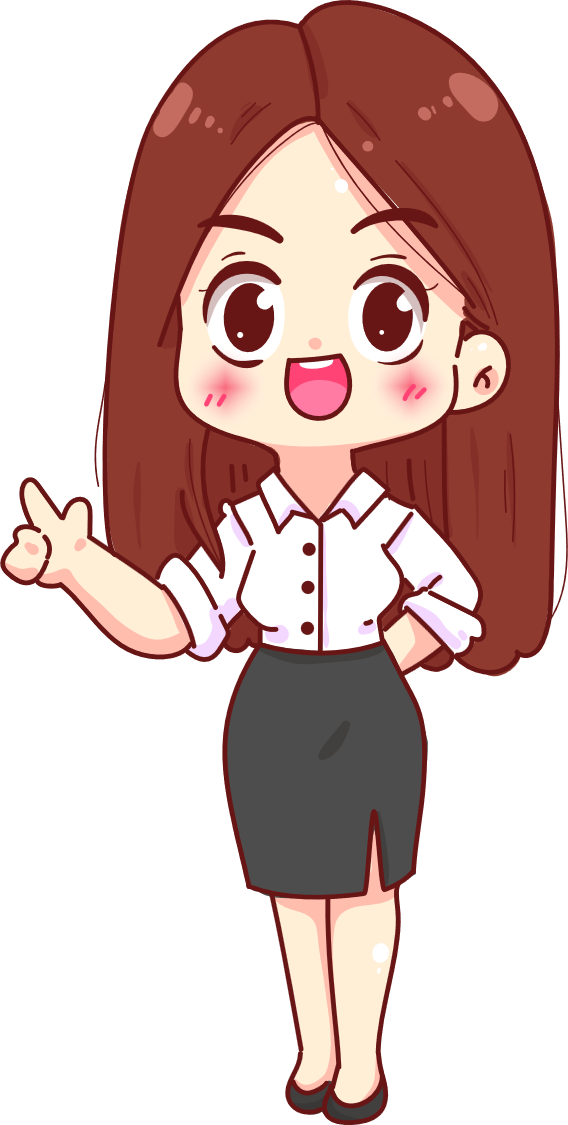 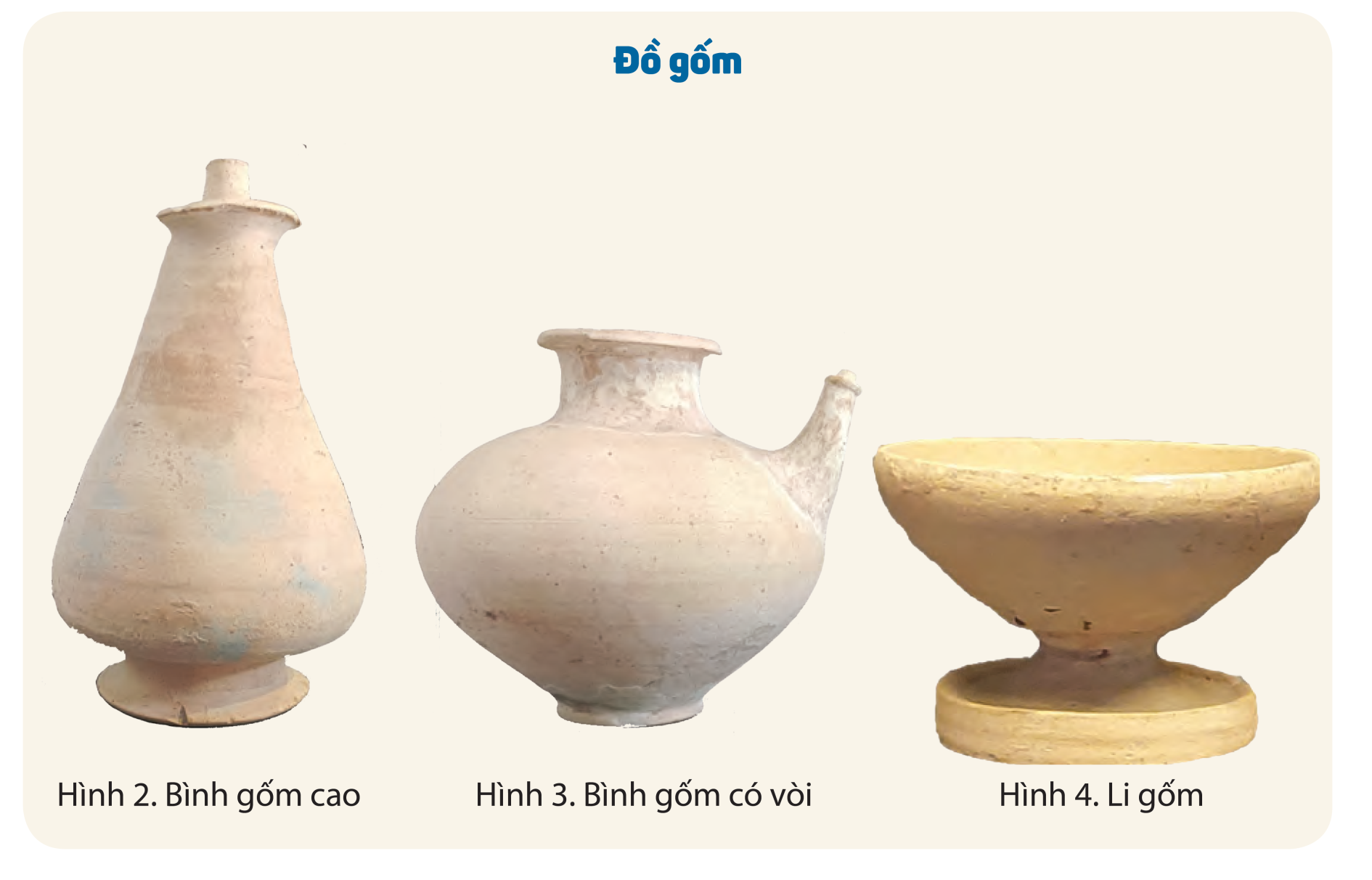 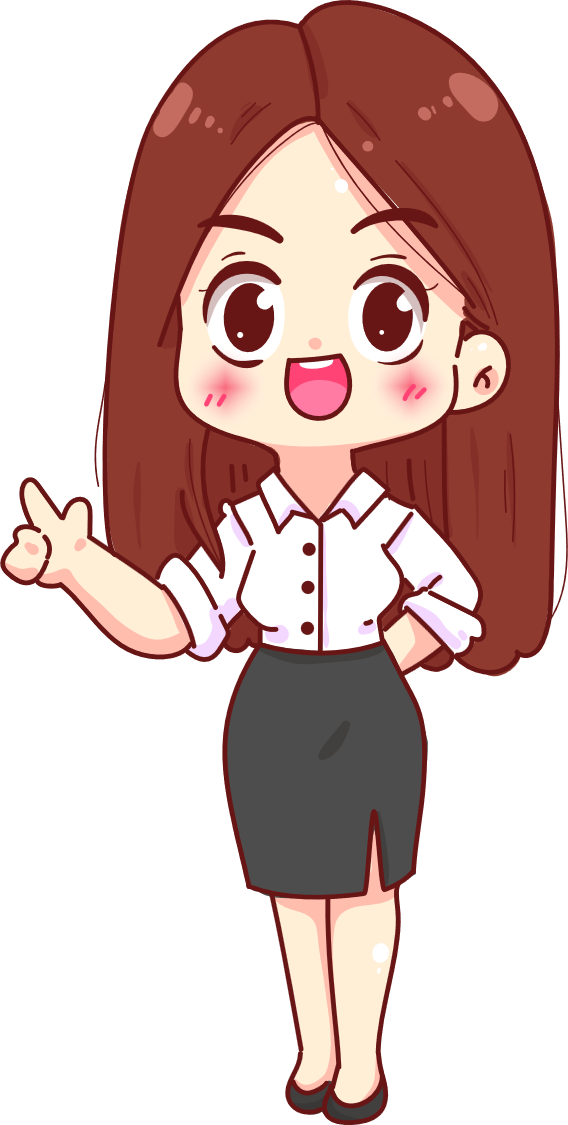 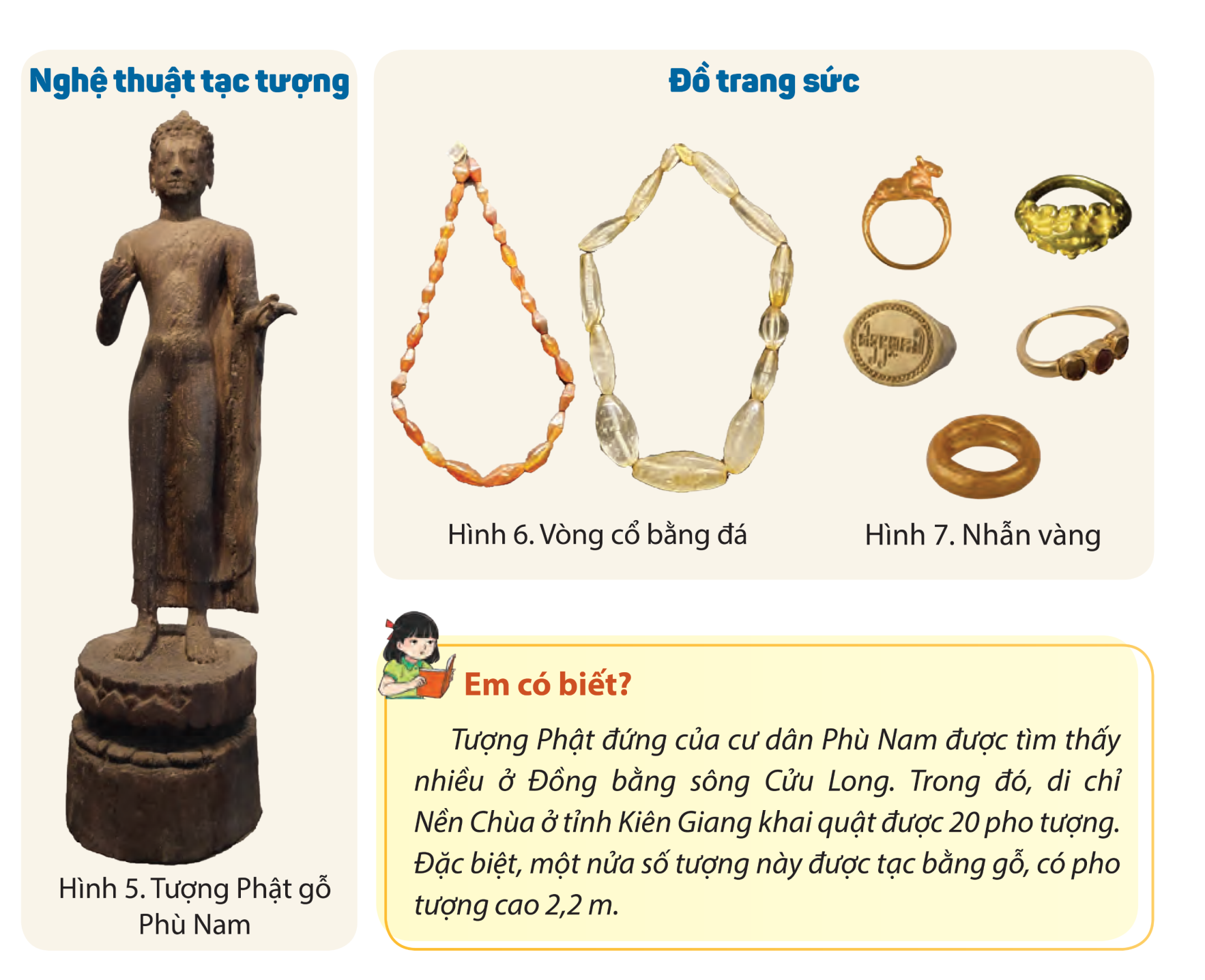 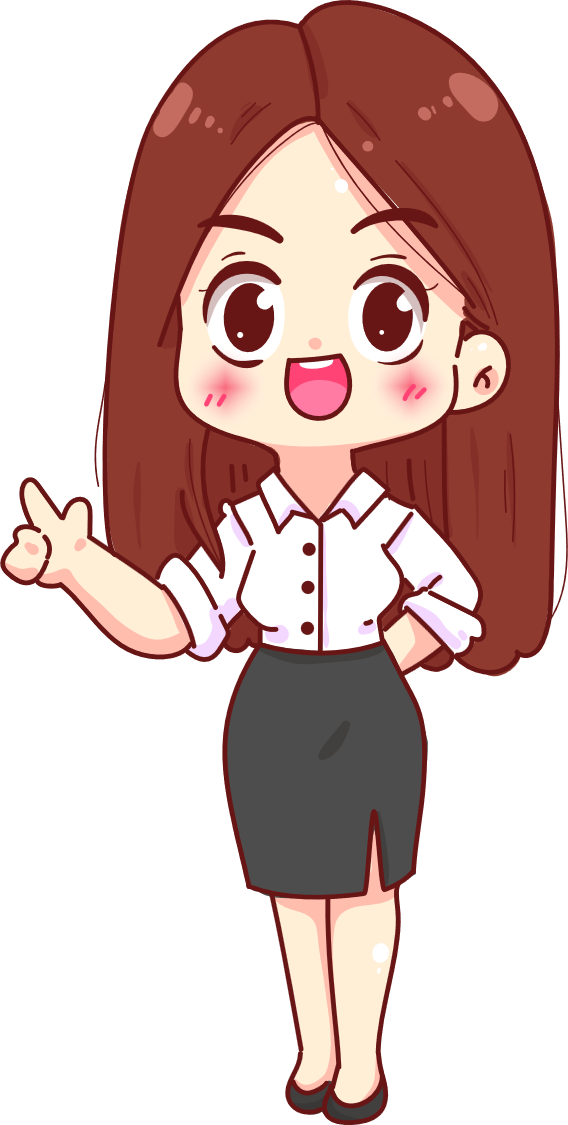 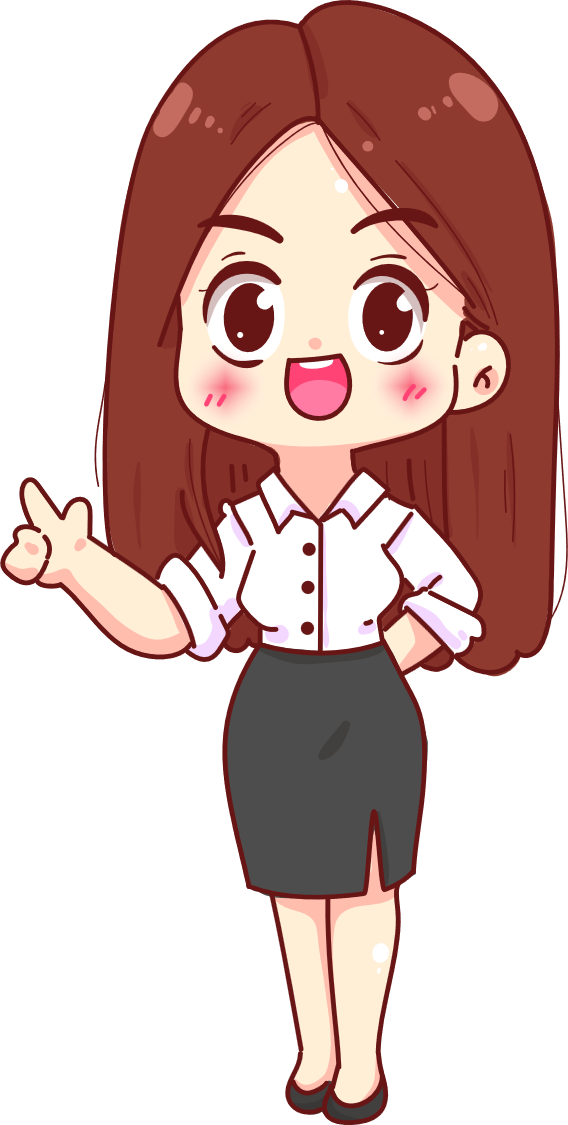 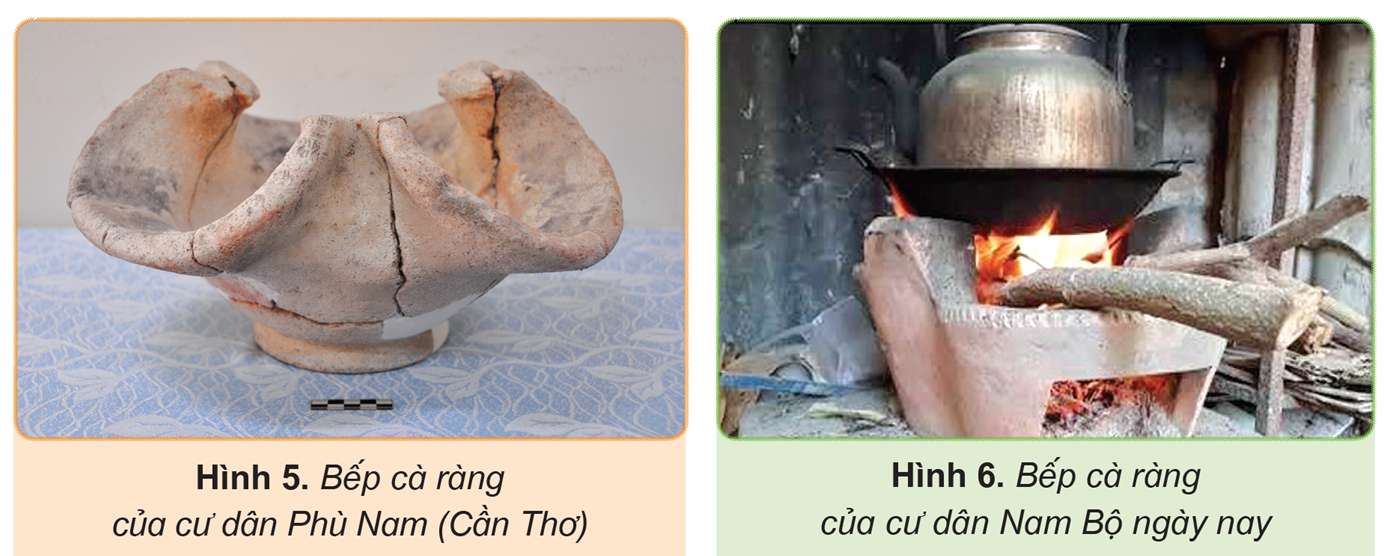 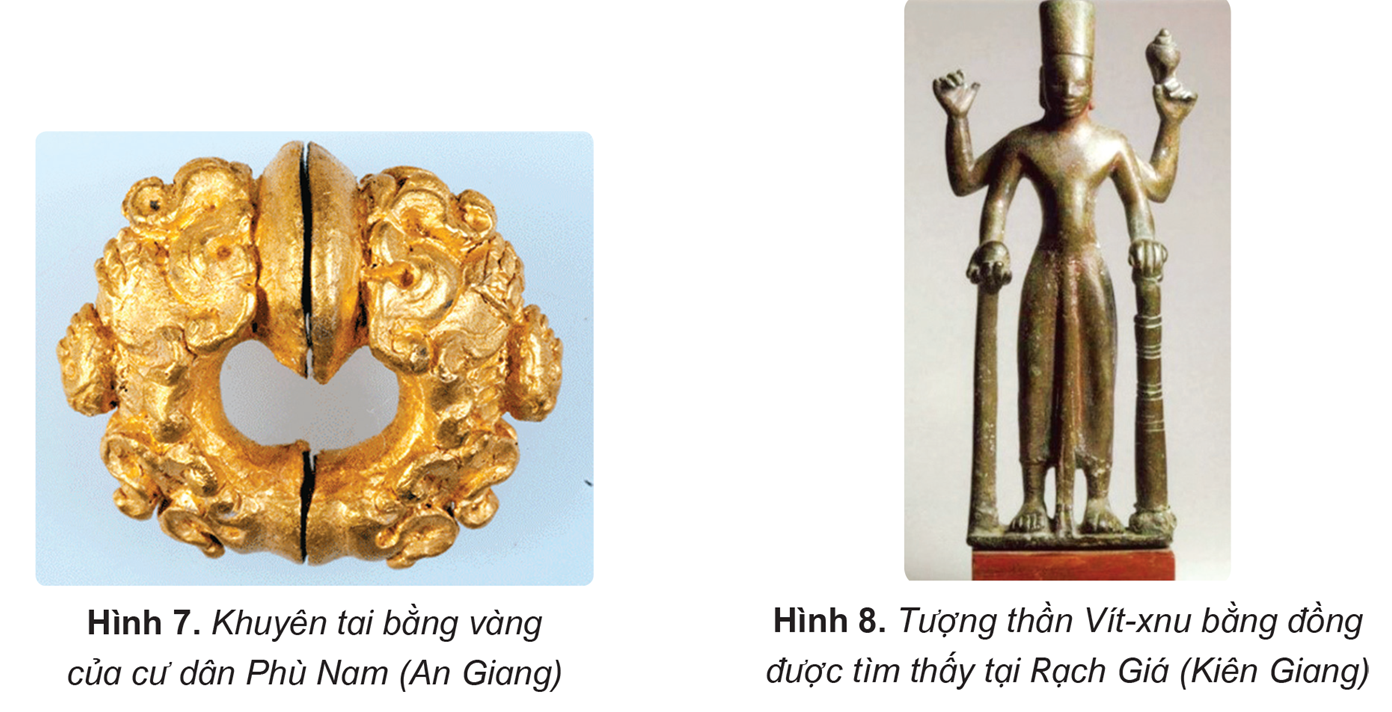 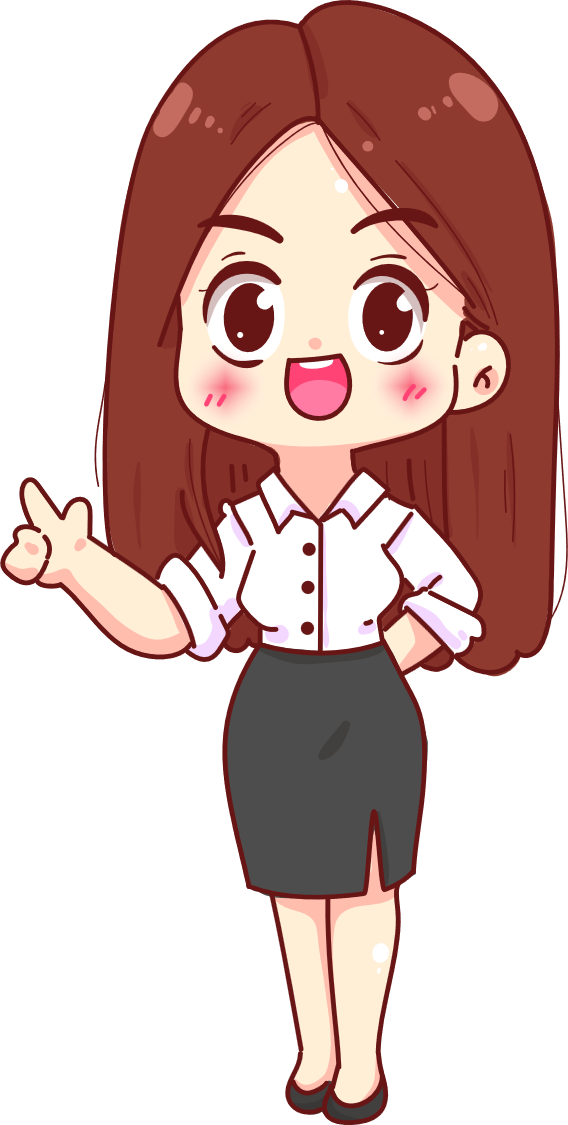 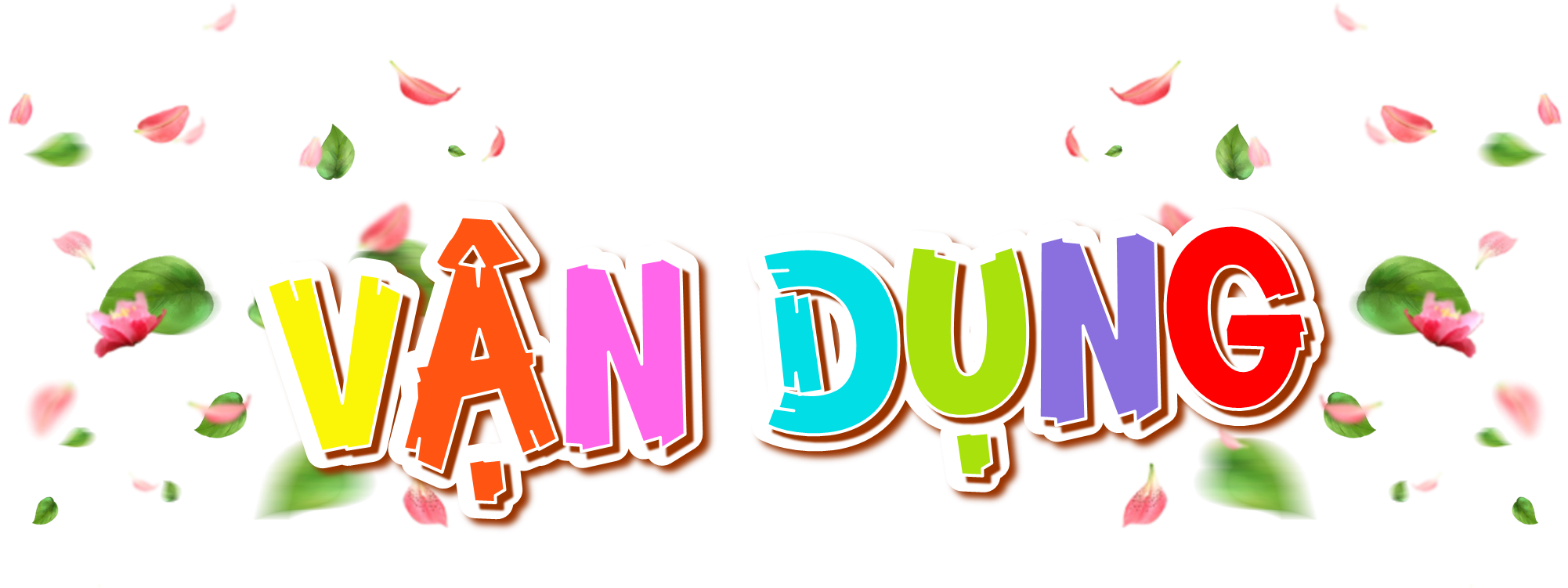 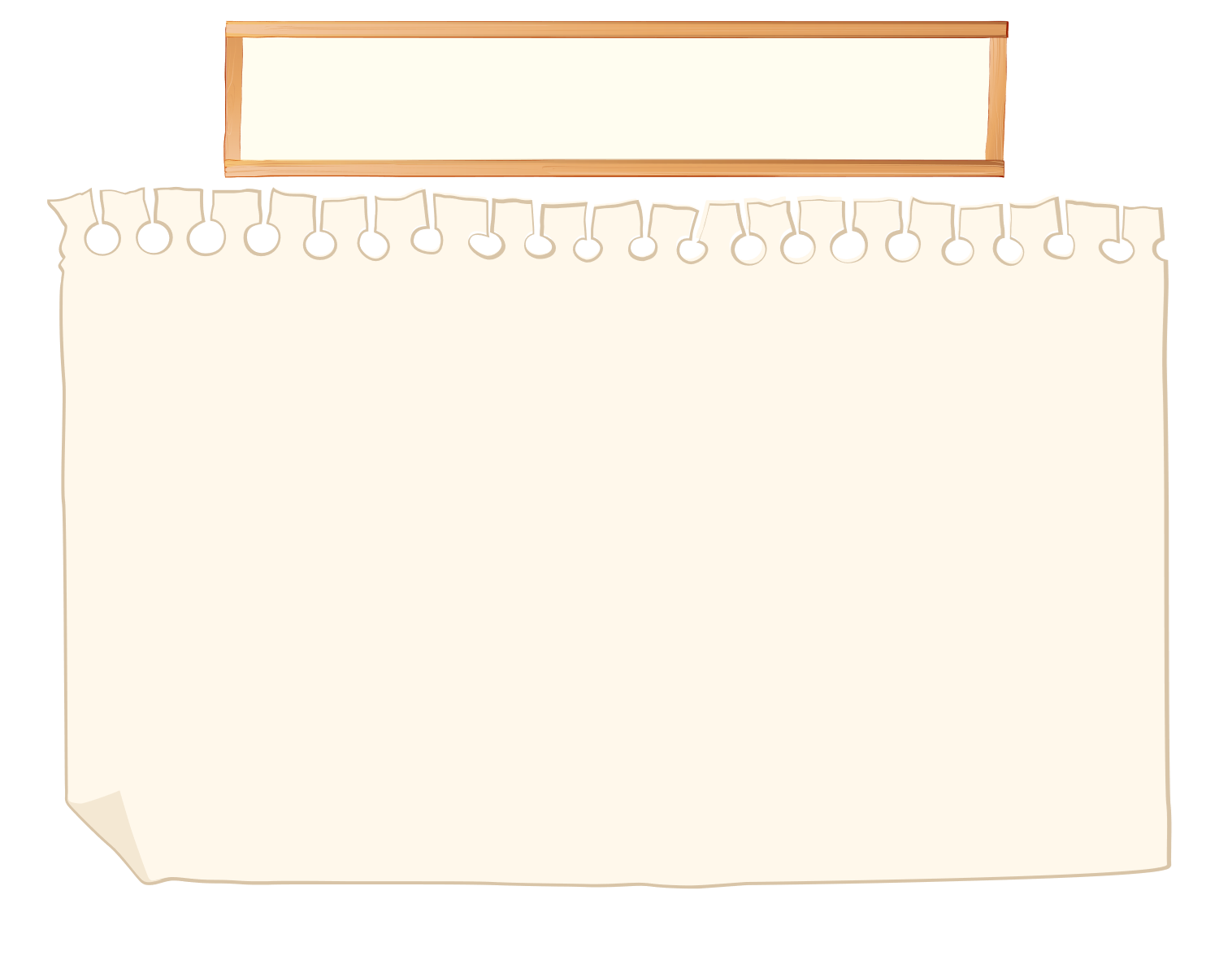 Viết một bức thư ngắn giới thiệu về Vương quốc Phù Nam cho một người
bạn của em.
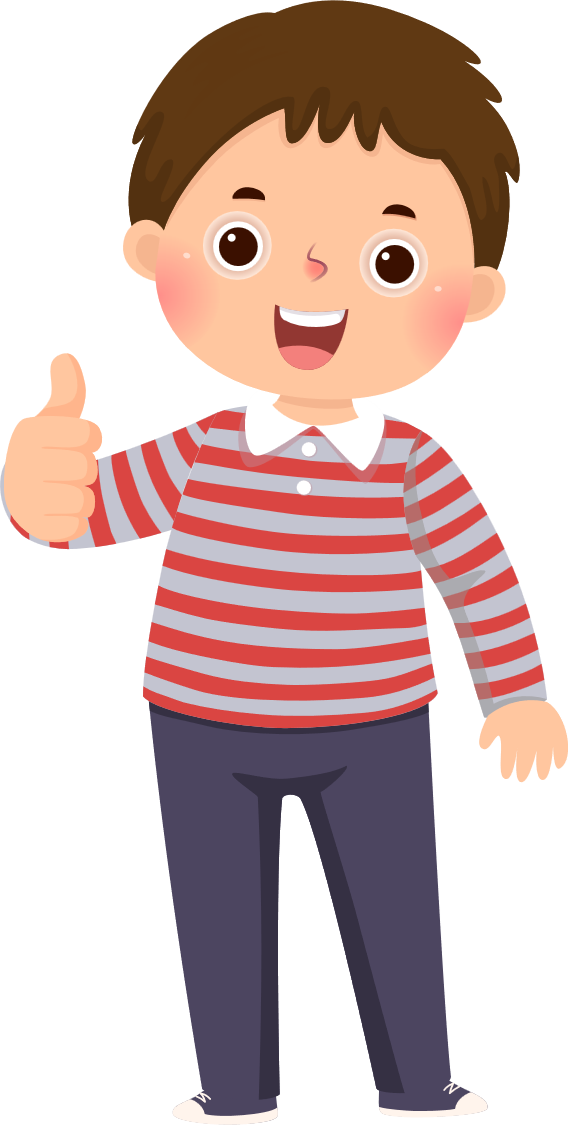 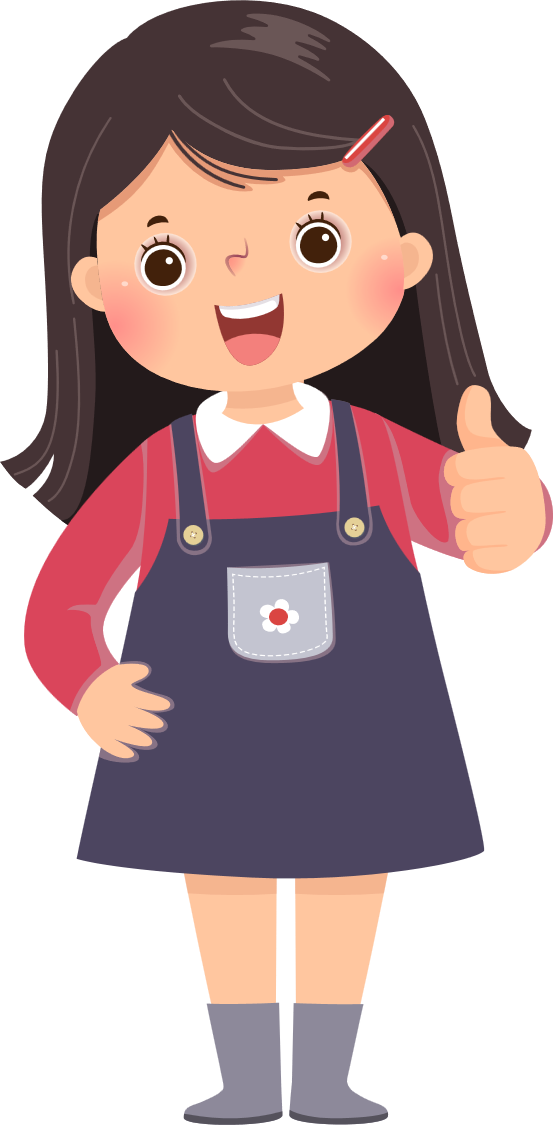 Hà Nội, ngày 11 tháng 6 năm 2024

	Bạn thân mến!
	Lời đầu thư tớ xin gửi lời hỏi thăm sức khoẻ đến cậu!
	Hôm nay khi học xong bài trên lớp, tớ đã được biết thêm về Vương quốc Phù Nam và muốn gửi bức thư này để chia sẻ một số thông tin với cậu:
	Vương quốc Phù Nam ra đời vào thế kỉ I gắn với truyền thuyết về cuộc hôn nhân giữa Hỗn Điền và Liễu Diệp. Địa bàn cư trú của cư dân Phù Nam chủ yếu thuộc khu vực Nam Bộ Việt Nam hiện nay. Ngày nay các hiện vật khảo cổ học được tìm thấy trên địa bàn sinh sống của cư dân Phù Nam là: đồ gốm, tượng Phật, đồ trang sức,…với đa dạng mẫu mã cho thấy đời sống tinh thần khá phong phú, thoải mái của người dân Phù Nam. Cậu có thể tìm thấy thêm những thông tin về Vương quốc Phù Nam qua những hình ảnh, tư liệu cũng như những hiện vật khảo cổ học được tìm thấy.
	Đó là những gì tớ biết về Vương quốc Phù Nam. Nếu cậu tìm thấy thêm những thông tin khác về vương quốc này, hãy viết thư hồi đáp cho tớ biết nhé! 
	Rất mong được nhận thư từ cậu!
Bạn của cậu

Lan Hương
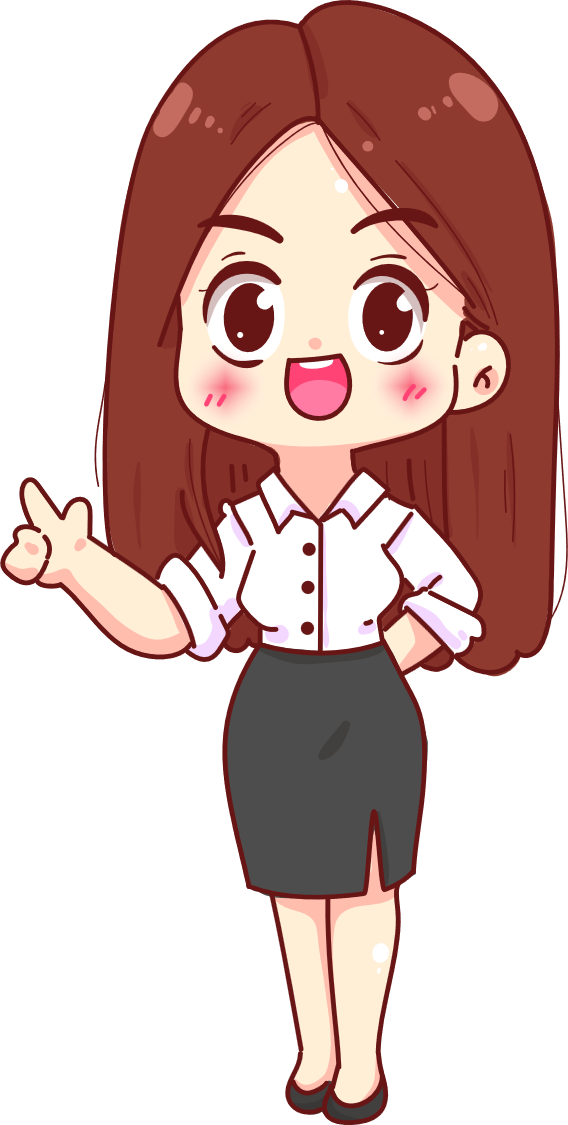 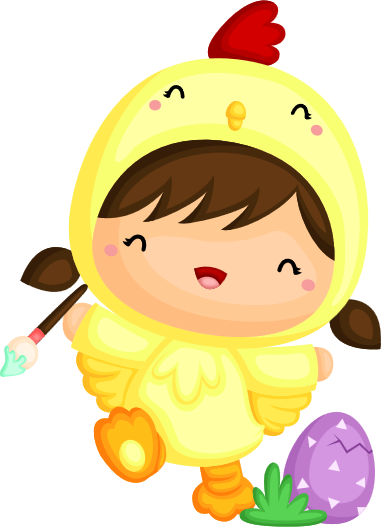 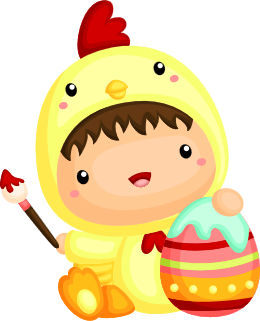 DẶN DÒ
DẶN DÒ
DẶN DÒ
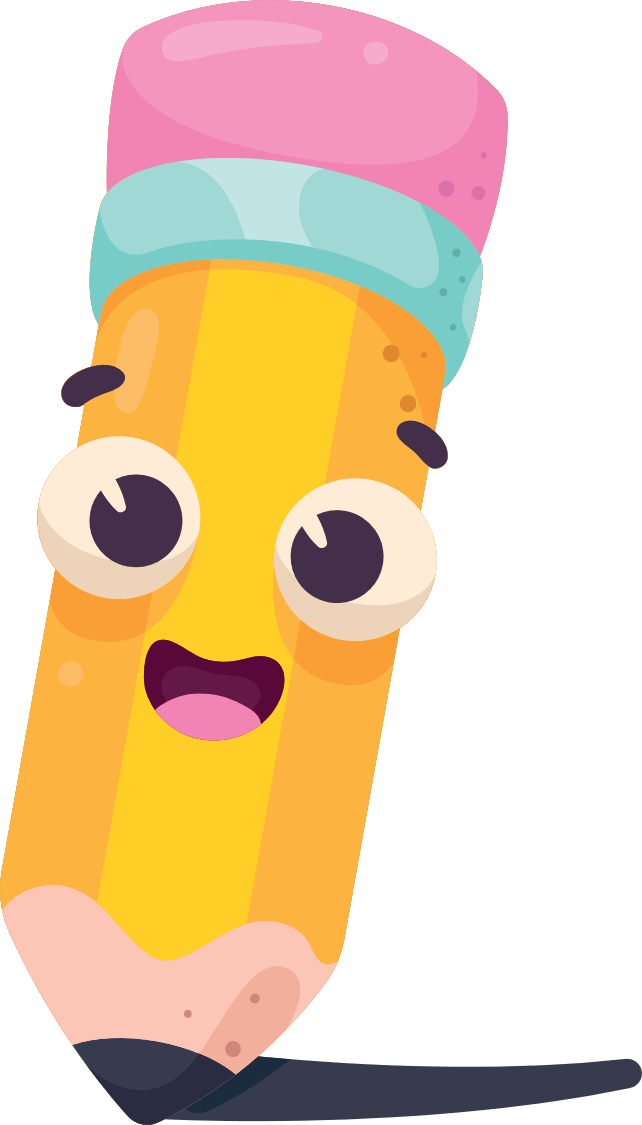 GV ĐIỀN VÀO ĐÂY
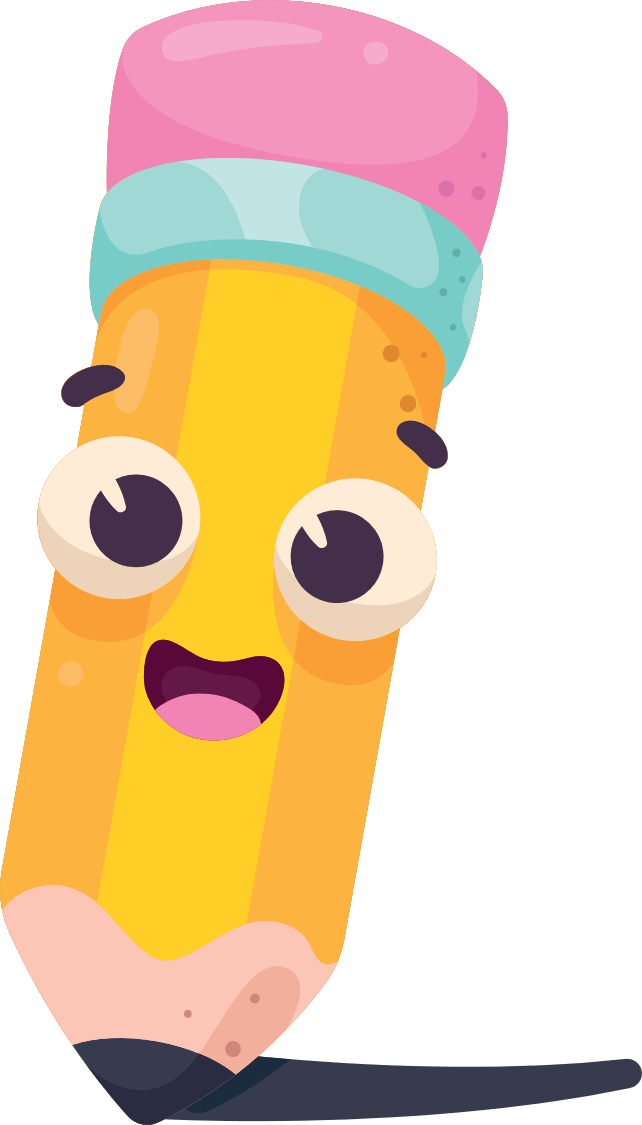 GV ĐIỀN VÀO ĐÂY
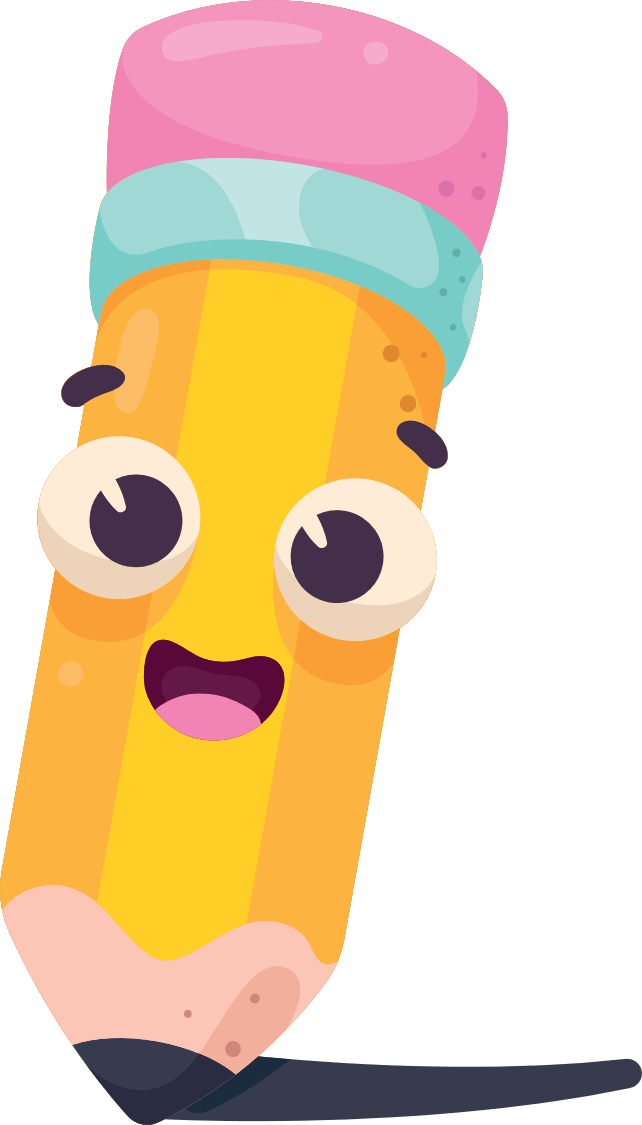 GV ĐIỀN VÀO ĐÂY
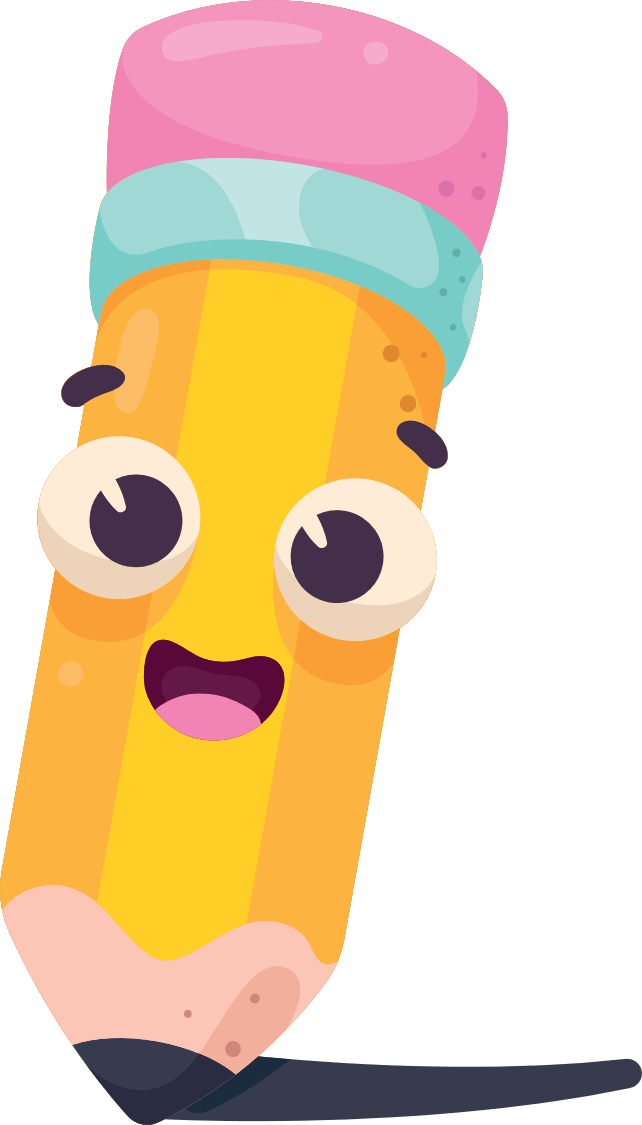 GV ĐIỀN VÀO ĐÂY
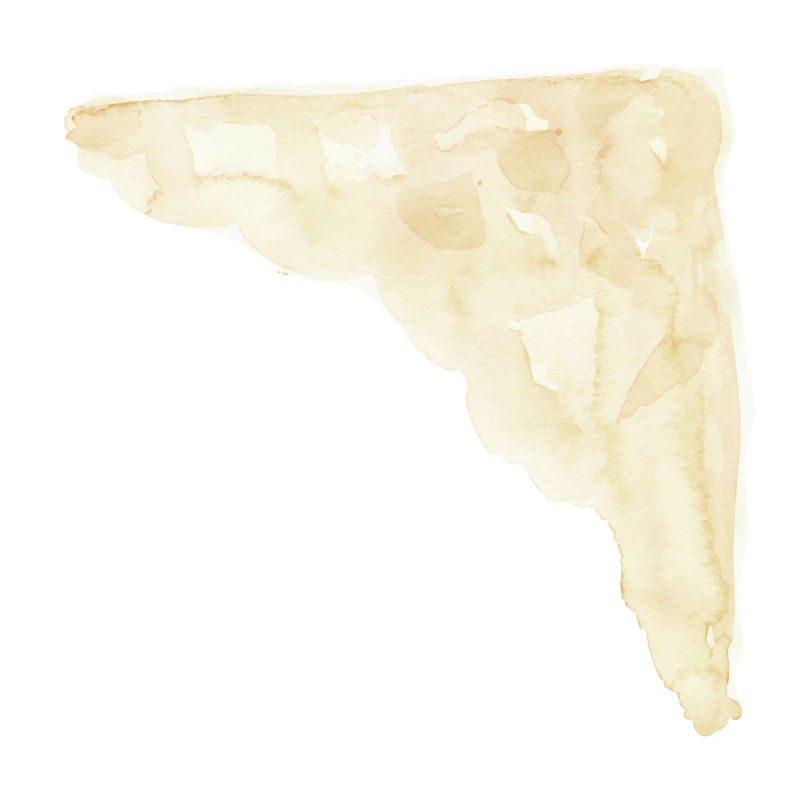 EduFive
CHÚC CÁC EM
HỌC TỐT!
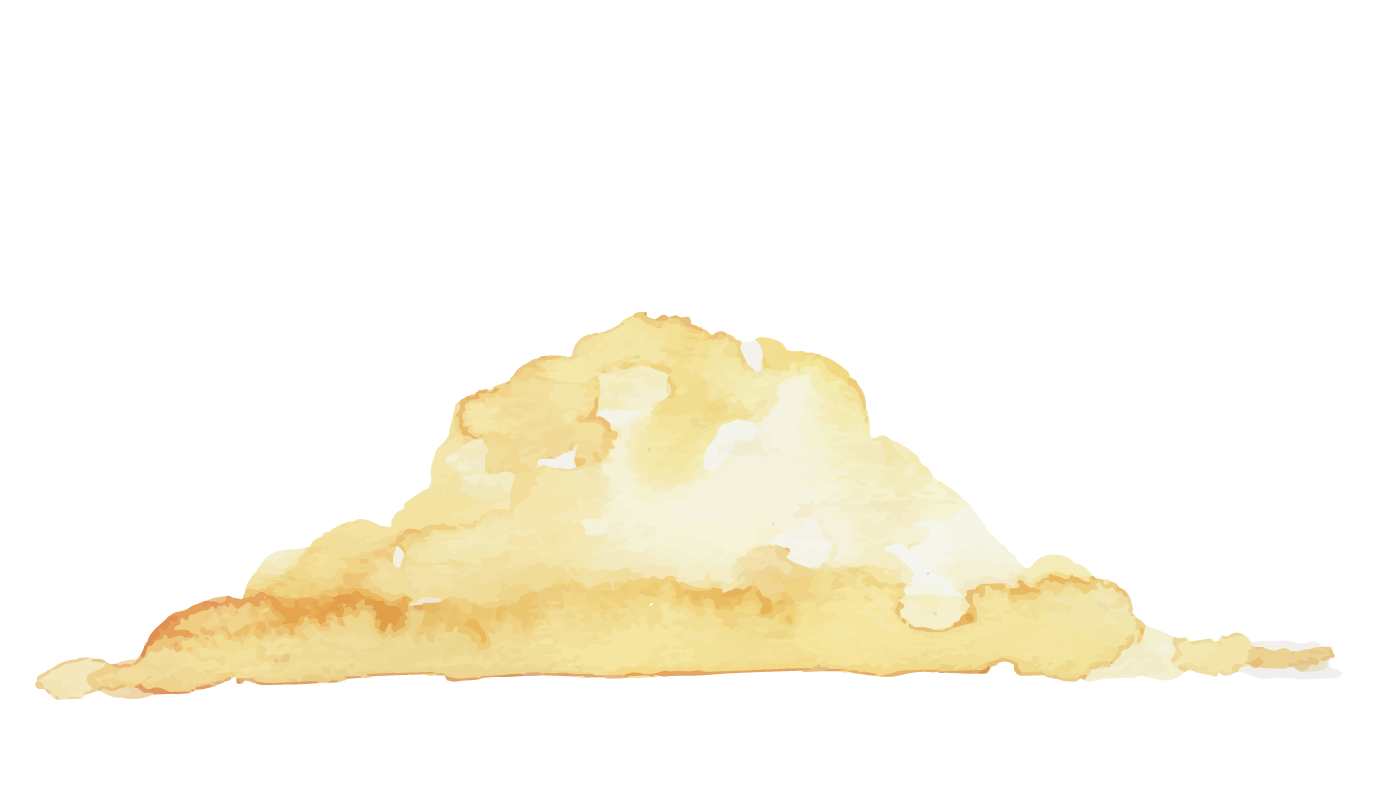 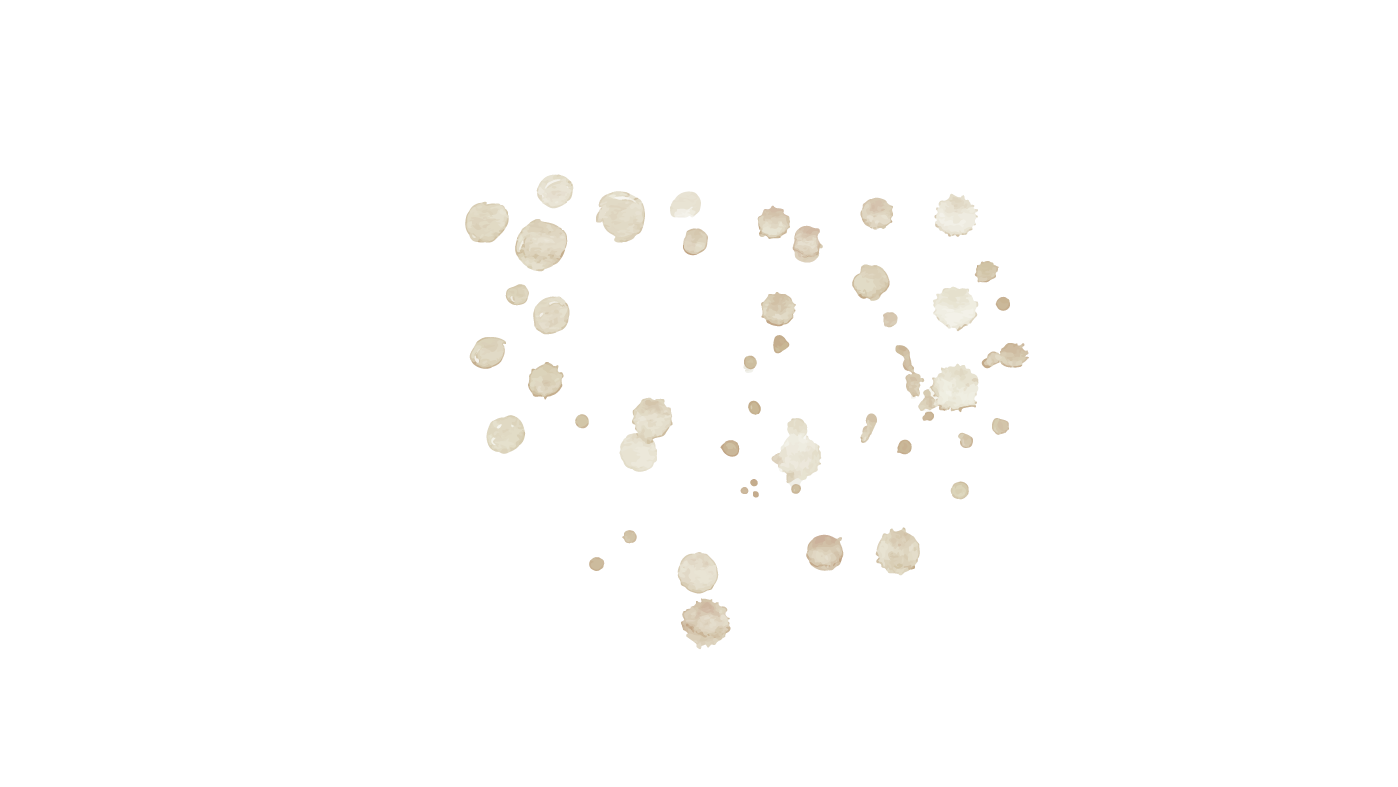 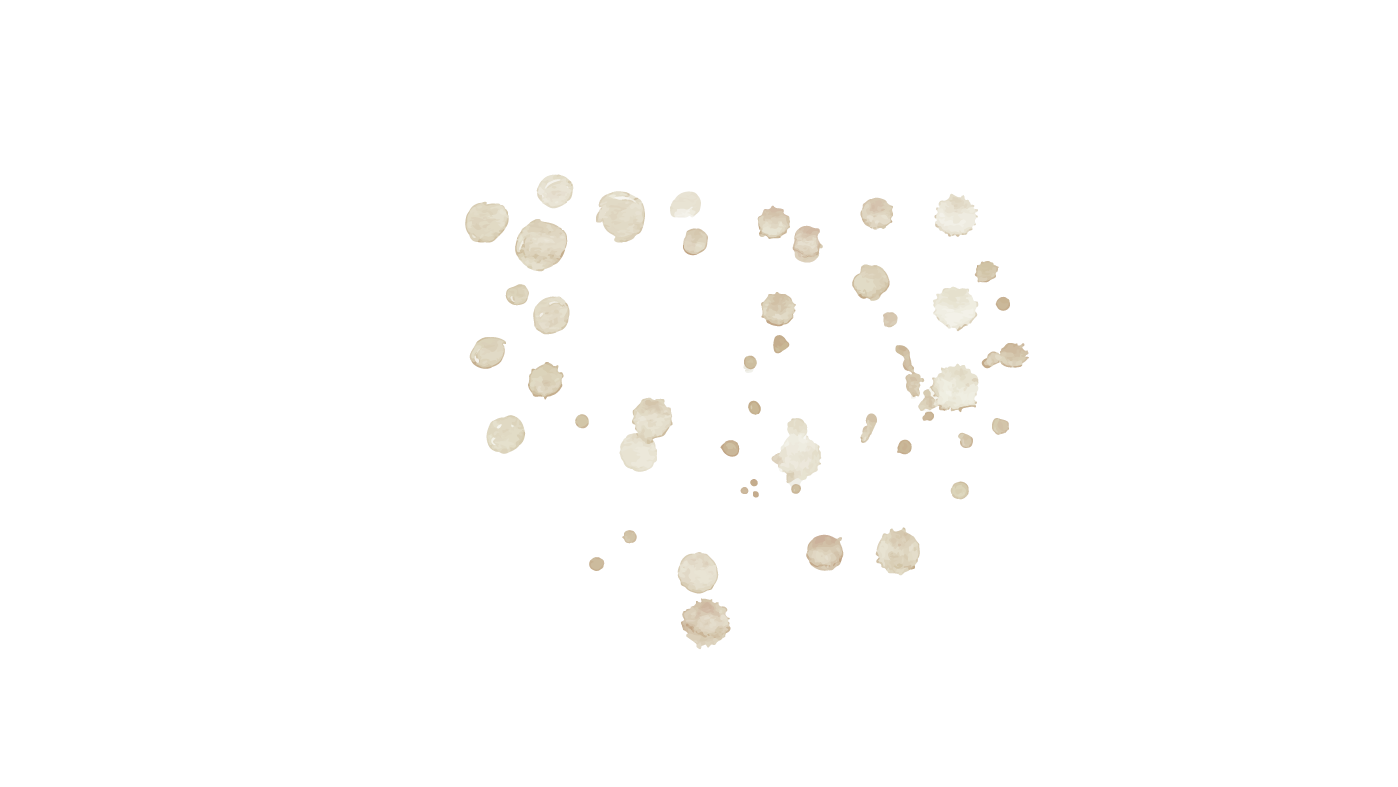 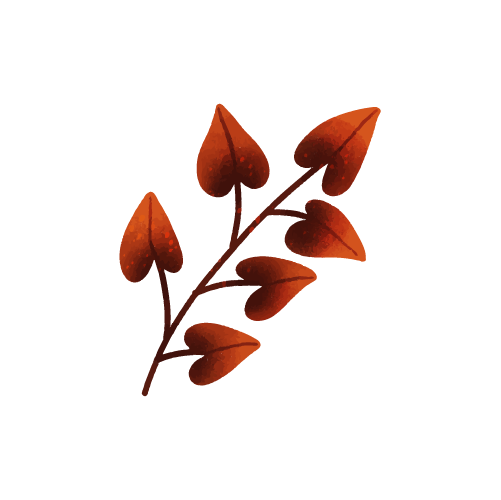 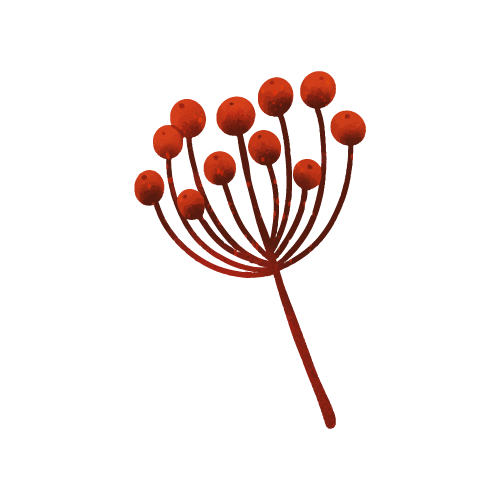 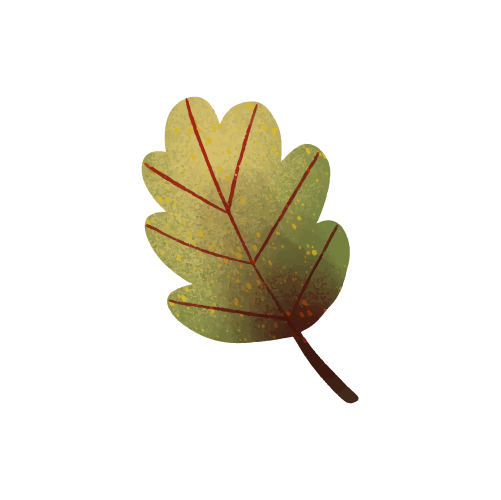 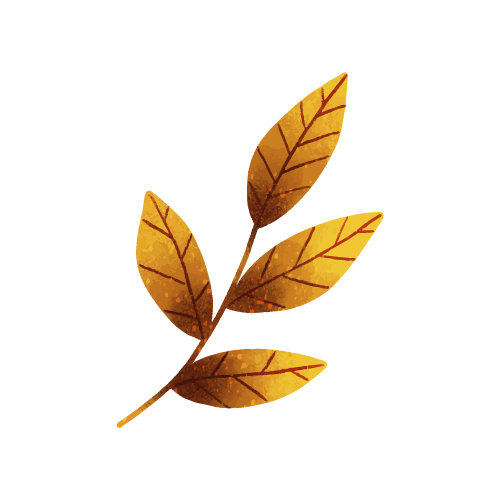